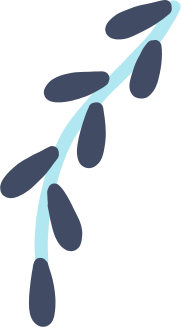 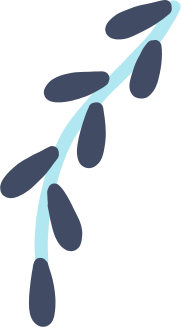 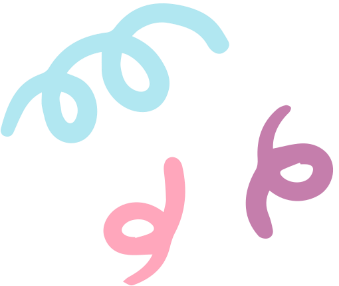 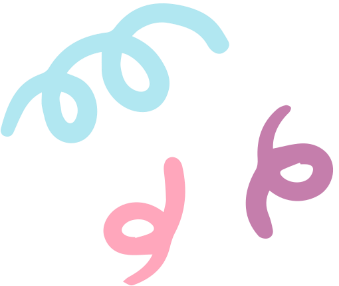 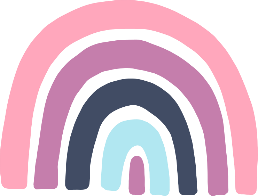 CHÀO MỪNG CÁC EM ĐẾN VỚI BÀI HỌC NGÀY HÔM NAY!
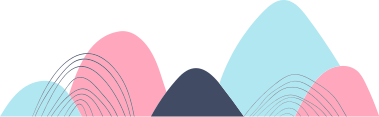 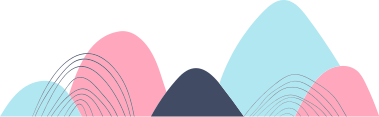 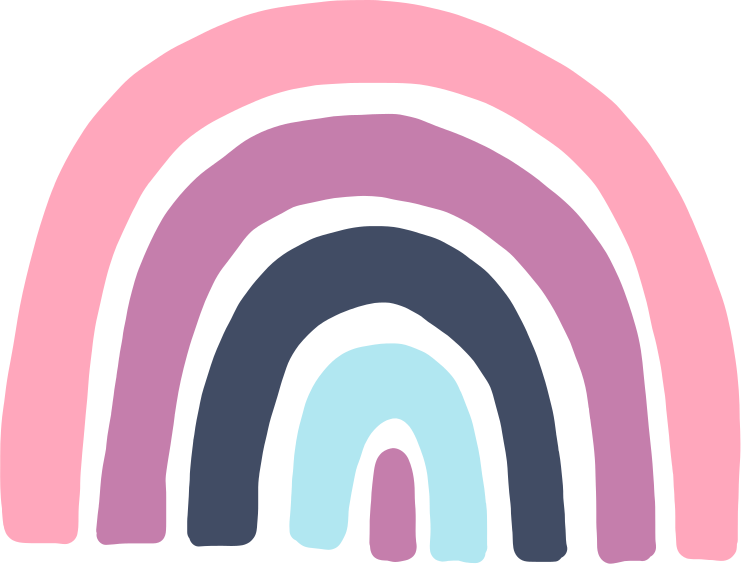 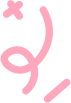 KHỞI ĐỘNG
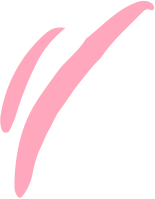 Trong chương trình ngữ văn 10 kì I, các em đã được học những nội dung gì?
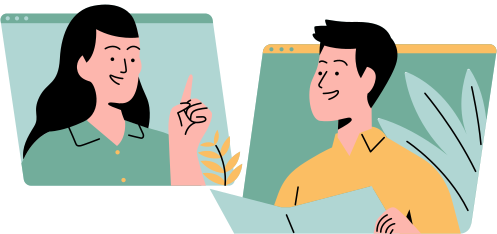 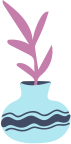 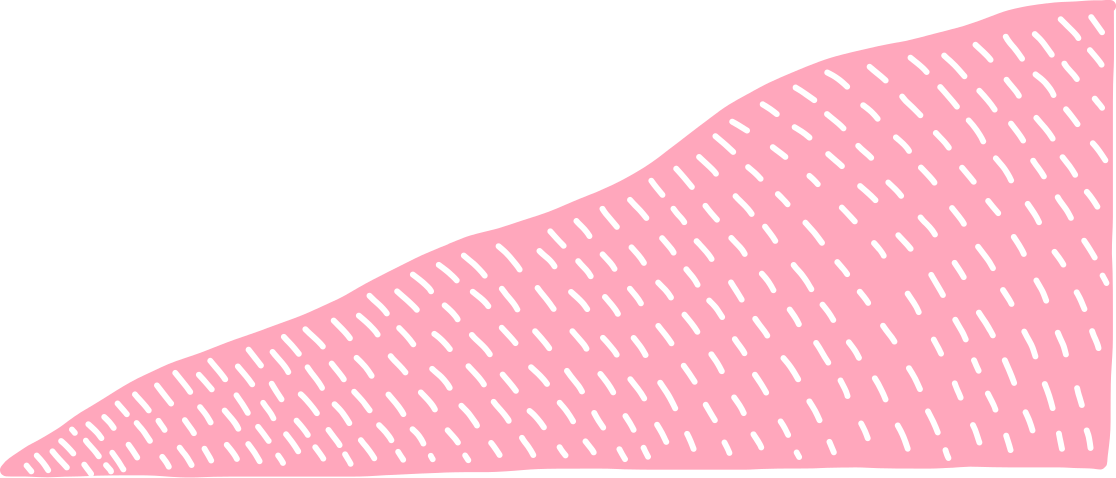 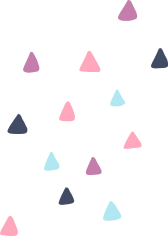 TIẾT…
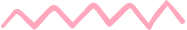 ÔN TẬP VÀ TỰ ĐÁNH GIÁ CUỐI HỌC KÌ I
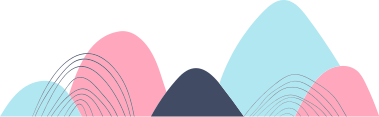 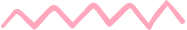 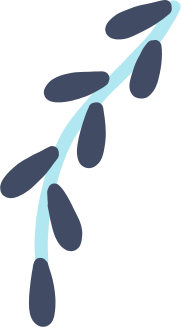 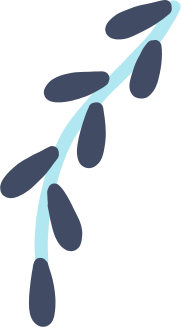 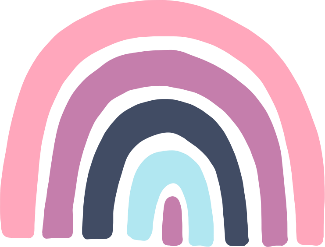 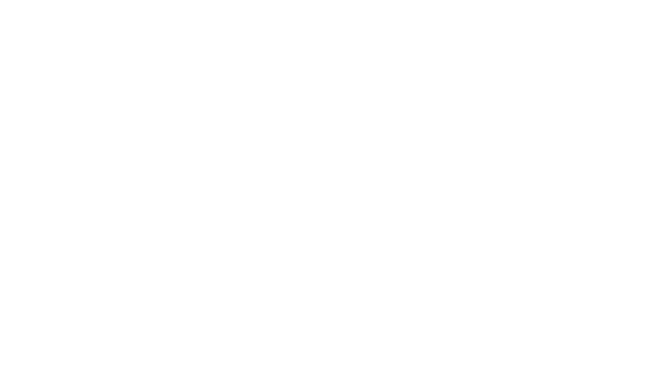 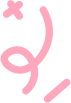 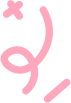 NỘI DUNG BÀI HỌC
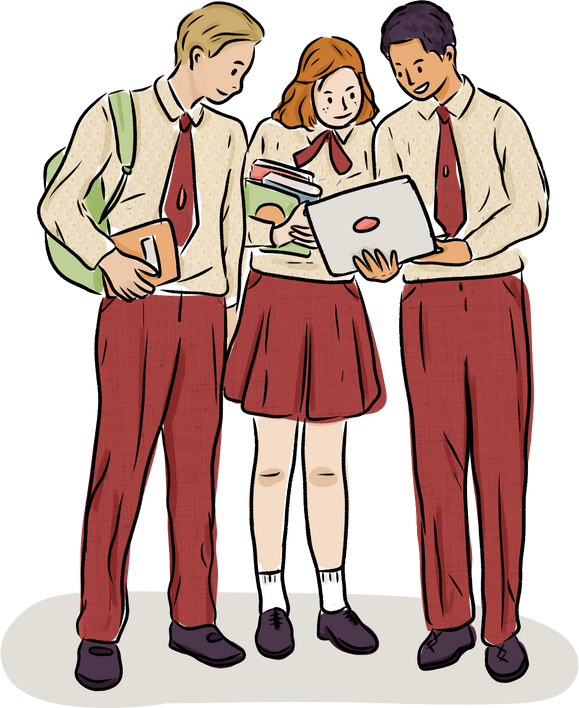 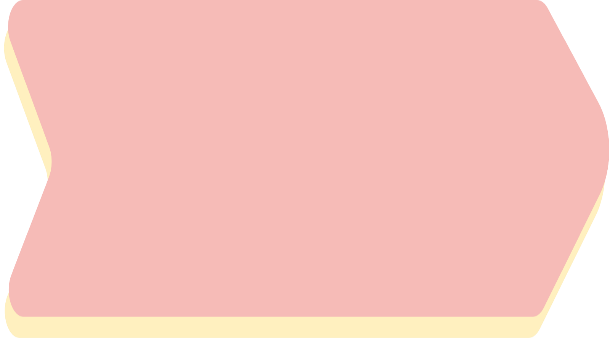 I
Ôn tập văn bản
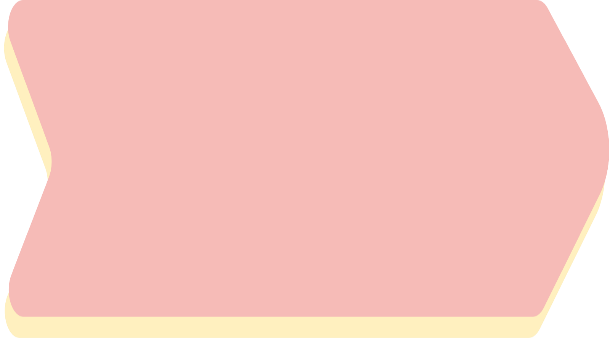 II
Ôn tập tập làm văn
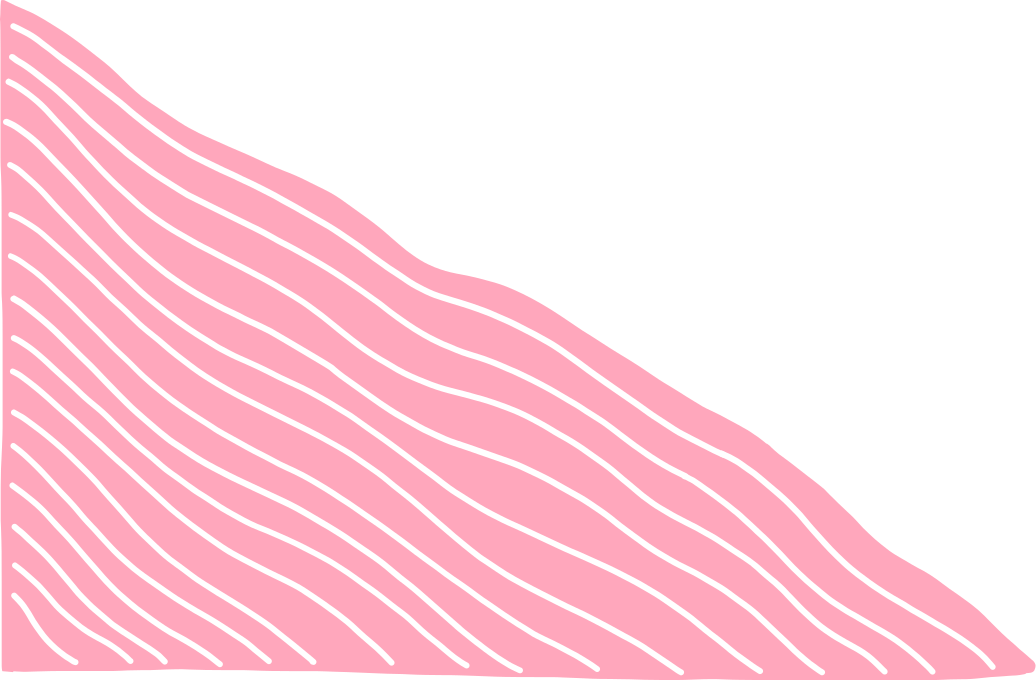 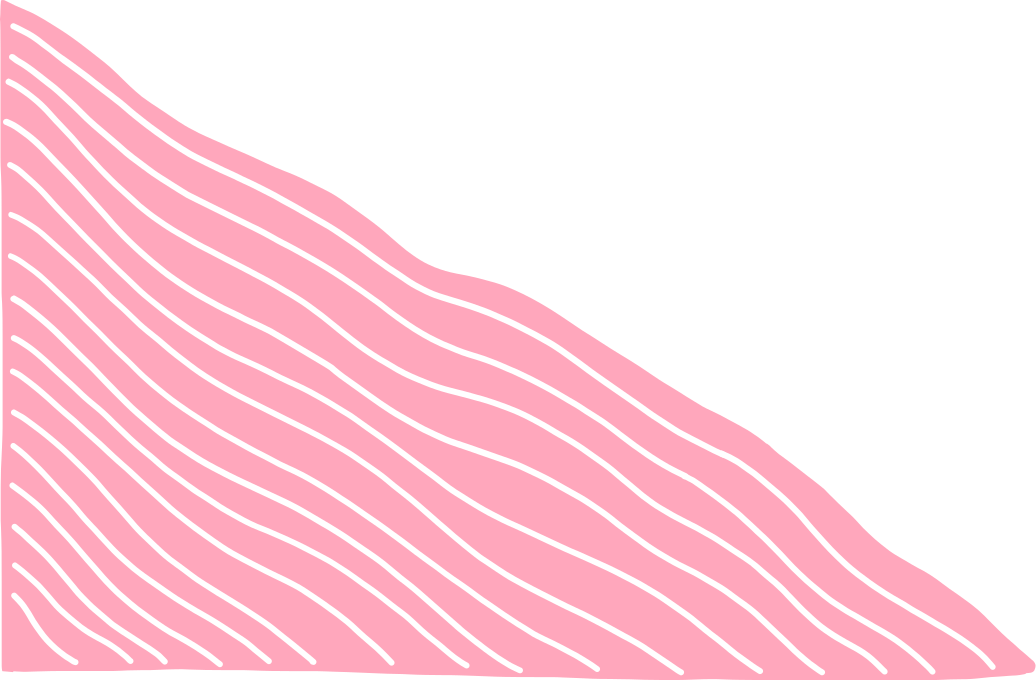 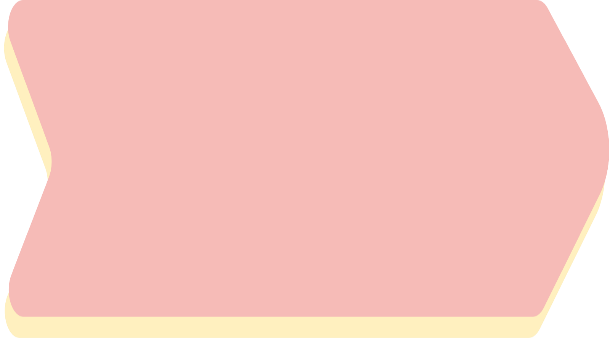 III
Ôn tập tiếng việt
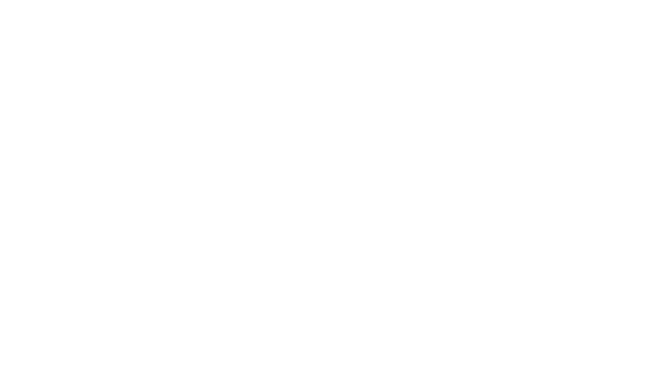 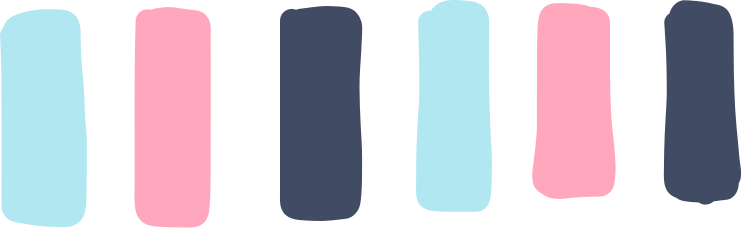 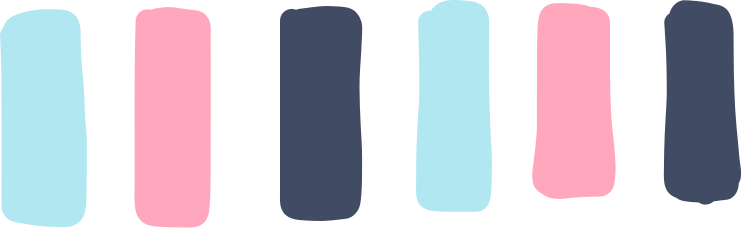 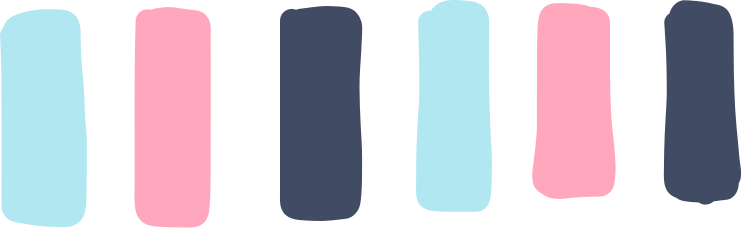 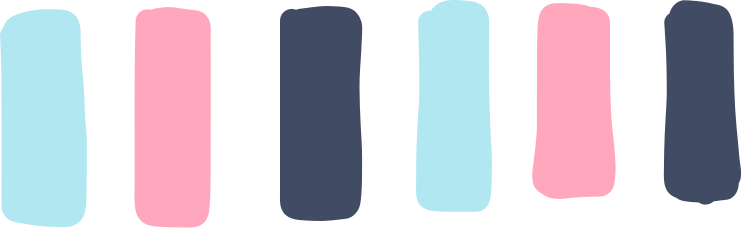 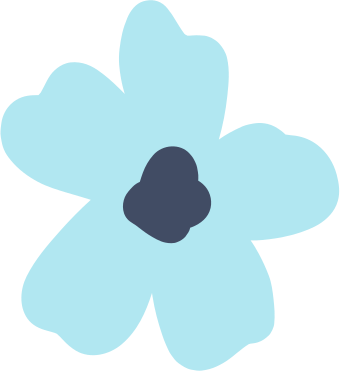 I. Ôn tập văn bản
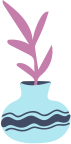 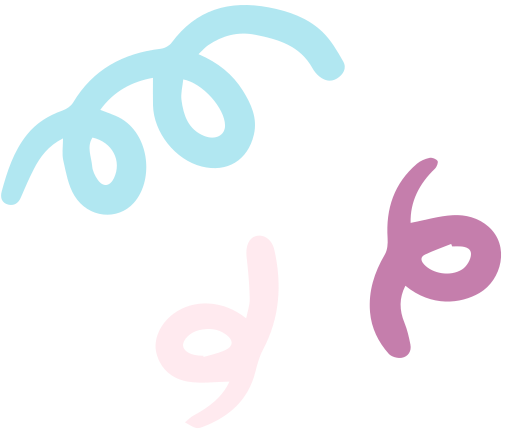 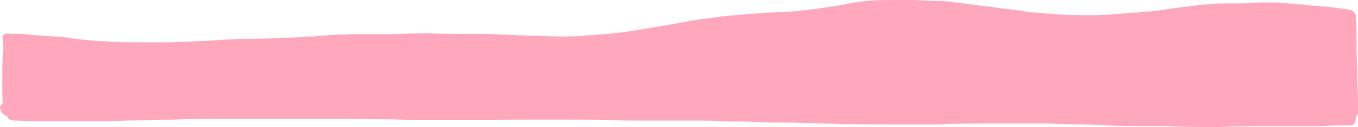 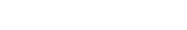 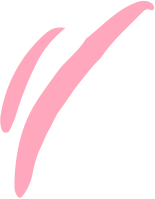 1. Các thể loại văn bản đã học
Từ các bài đã học trong sách Ngữ Văn 10, tập một, hãy kẻ bảng hoặc vẽ sơ đồ về các bài đọc hiểu theo thể loại và kiểu văn bản. Tham khảo và hoàn thành bảng sau:
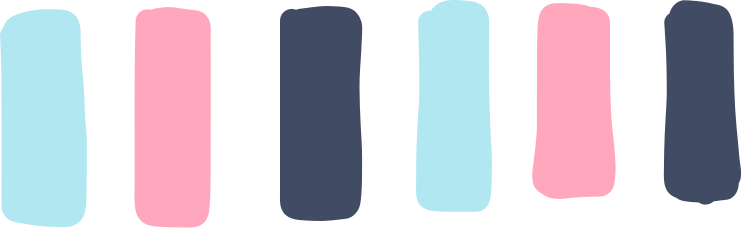 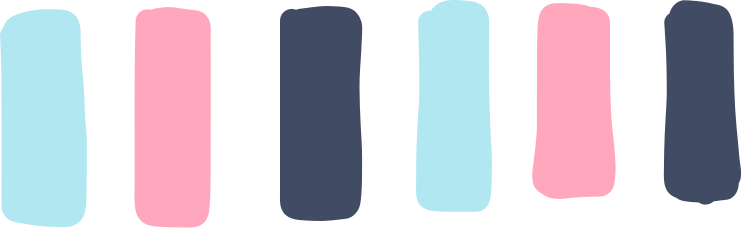 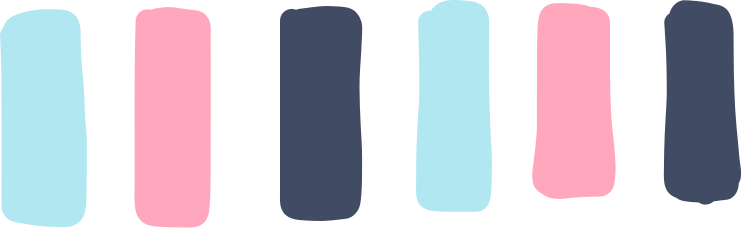 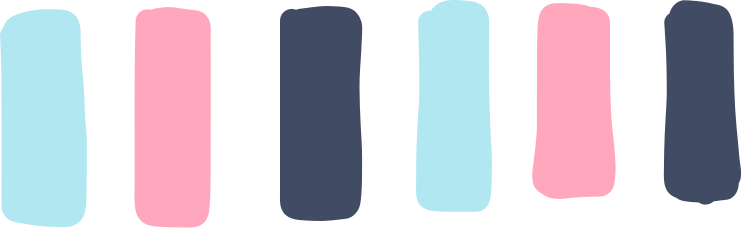 Hê-ra-clét đi tìm táo vàng (Thần thoại Hy Lạp)
Chiến thắng Mtao Mxây (Trích sử thi Đăm Săn)
Thần thoại và sử thi
Ra - ma buộc tội (Trích sử thi Ra-ma-ya-na - Van-mi-ki)
Xúy Vân giả dại (Trích chèo Kim Nham)
Mắc mưu Thị Hến (Trích tuồng Ngêu, Sò, Ốc, Hến)
Kịch bản chèo và tuồng
Thị Mầu lên chùa (Trích chèo Quan Âm Thị Kính)
Bài văn về một vấn đề nghị luận xã hội
Bài luận thuyết phục người khác từ bỏ một thói quen hay một quan niệm, thảo luận về một vấn đề có những ý kiến khác nhau
Nghị luận xã hội
Bài văn nghị luận phân tích, đánh giá một tác phẩm thơ
Nghị luận văn học
Những điều cần chú ý khi tham gia lễ hội Đền Hùng 2019 (Theo Thế Phương)
Bản tin
Thăng Long - Đông Đô - Hà Nội: một hằng số văn hóa Việt Nam (Trần Quốc Vượng)
Văn bản thông tin tổng hợp
Lễ hội dân gian đặc sắc của dân tộc Chăm ở Ninh Thuận (Theo Bình Trịnh)
2. Vận dụng, thực hành qua các bài tập
HOẠT ĐỘNG NHÓM
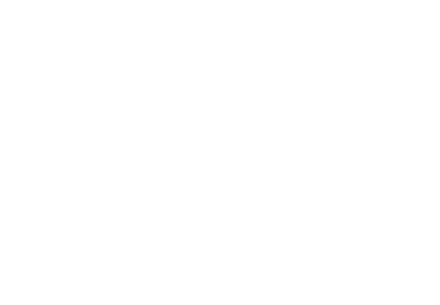 Bốc thăm một thể loại văn học và thực hiện yêu cầu:
Nêu tên các văn bản đọc hiểu tiêu biểu cho mỗi thể loại truyện trong sách Ngữ Văn 10, tập một.
Chỉ ra đặc điểm tiêu biểu cần chú ý khi đọc mỗi thể loại đó.
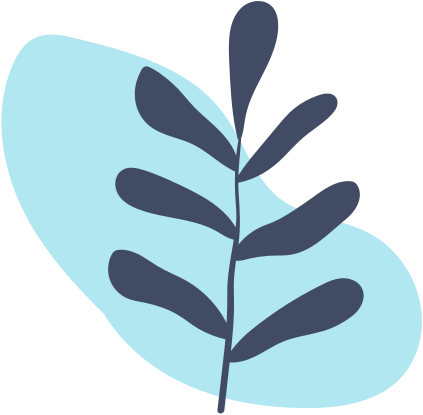 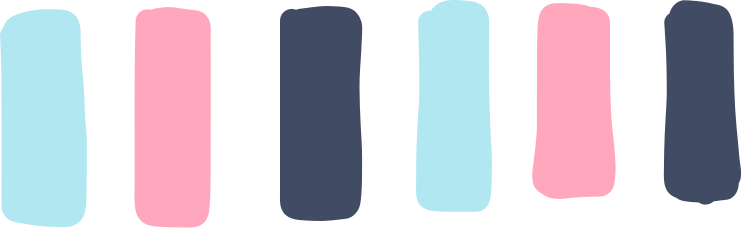 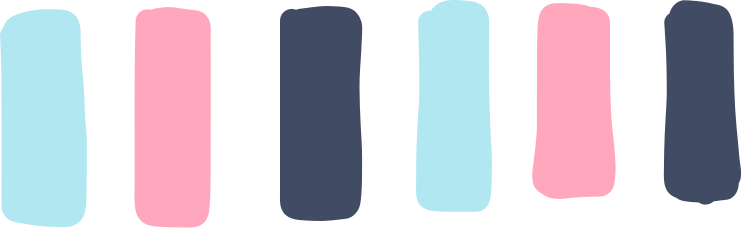 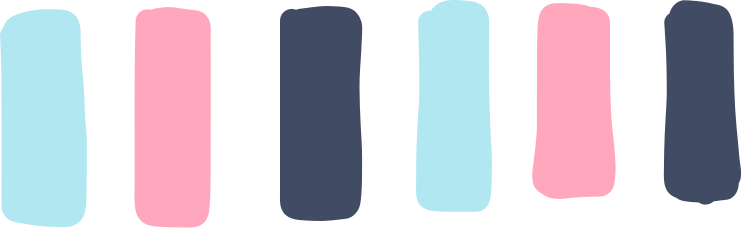 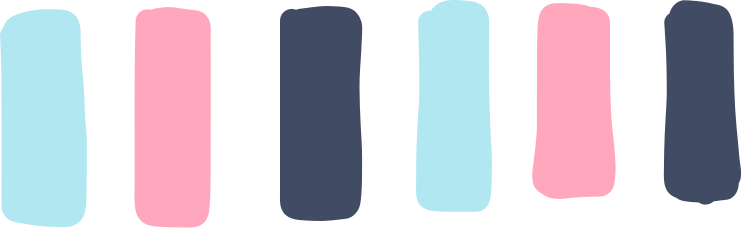 3. Thể loại văn bản thơ: Ý nghĩa nội dung chủ đề
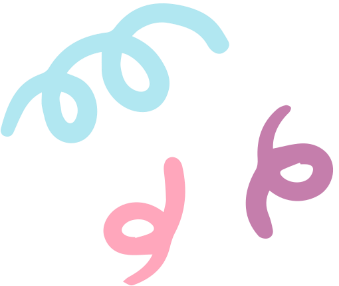 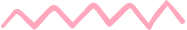 Thu điếu
Thu hứng
Tự tình 2
Tâm trạng, thái độ của Hồ Xuân Hương: đau buồn, phẫn uất trước duyên phận, gắng gượng vươn lên nhưng vẫn rơi vào bi kịch.
Khát vọng sống, khát vọng hạnh phúc của nữ sĩ.
Là bức tranh cảnh sắc mùa thu ở đồng bằng Bắc Bộ.
Cho thấy tình yêu thiên nhiên, đất nước cùng tâm trạng đau xót của tác giả trước thời thế.
Vẽ nên bức tranh mùa thu hiu hắt, mang đặc trưng của núi rừng, sông nước Quỳ Châu.
Tâm trạng buồn lo của nhà thơ trong cảnh loạn li: nỗi lo cho đất nước, nỗi buồn nhớ quê hương và nỗi ngậm ngùi, xót xa cho thân phận mình.
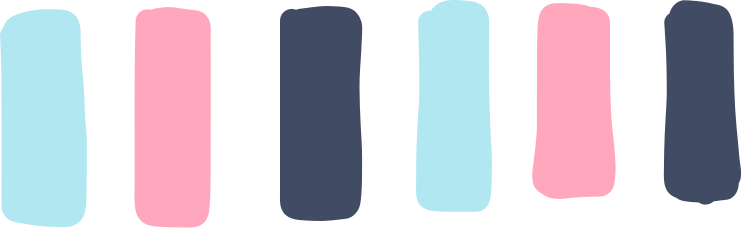 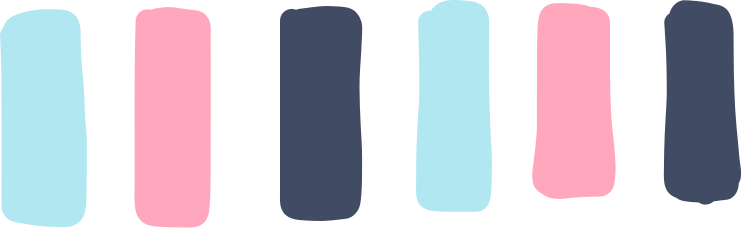 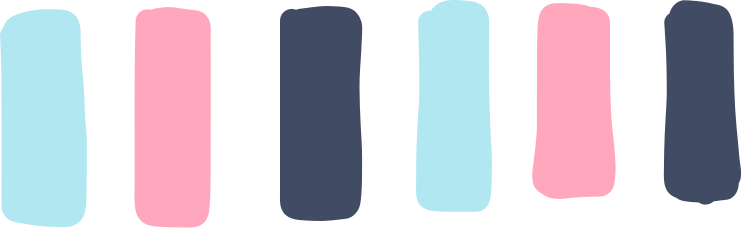 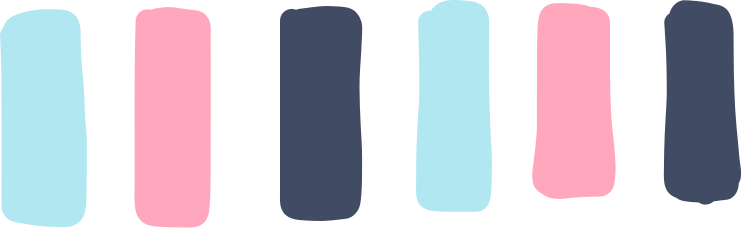 Những điểm cần chú ý về cách đọc hiểu các văn bản thơ:
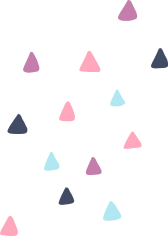 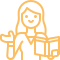 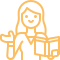 Chú ý hình thức bên ngoài của thơ: thể thơ, âm, vần, thanh, cách ngắt nhịp, …
Chú ý đọc kĩ những câu thơ mang tư tưởng tác giả, hoặc câu có nội dung quan trọng.
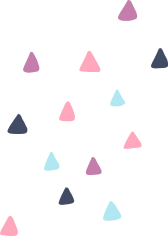 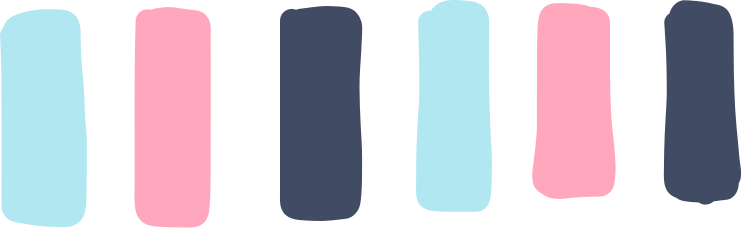 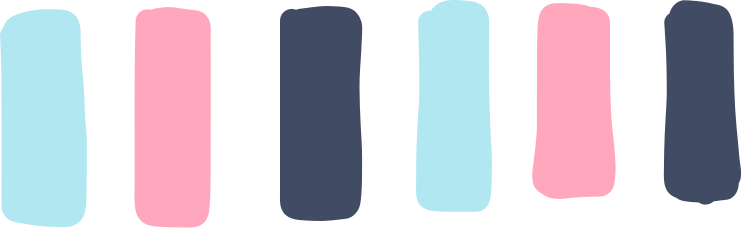 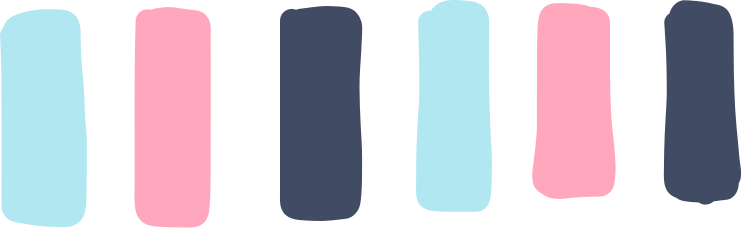 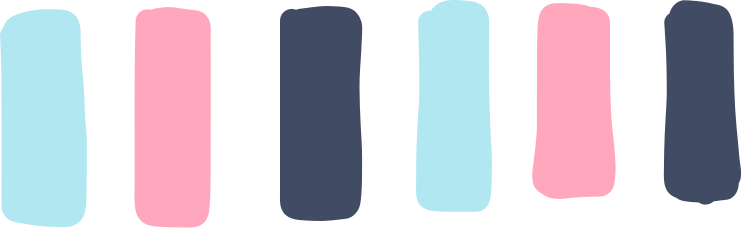 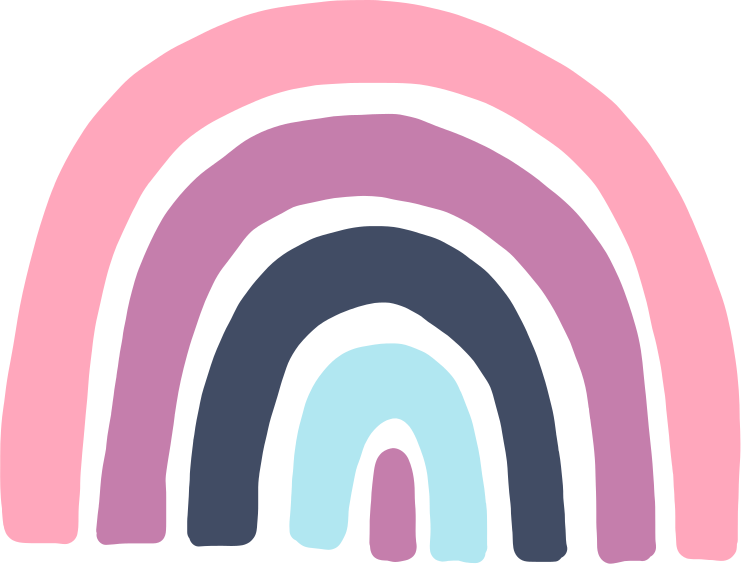 HOẠT ĐỘNG NHÓM
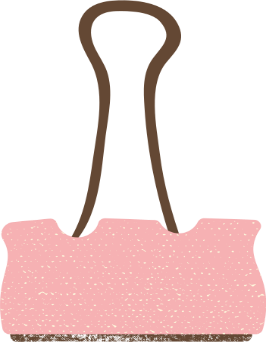 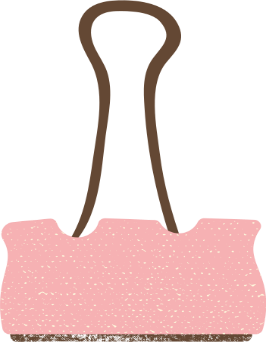 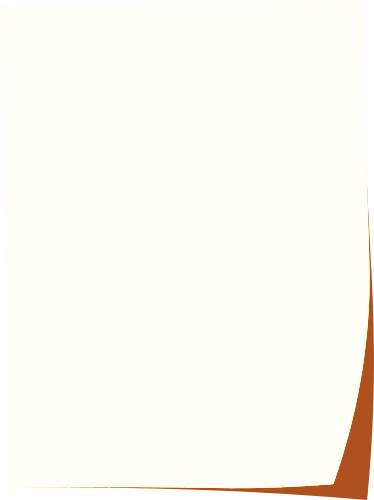 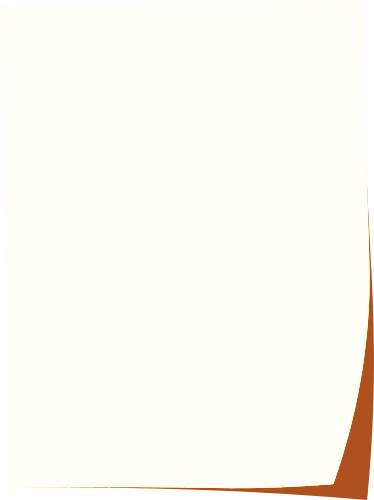 Nhóm 1 – 2
Nhóm 3 – 4
Câu hỏi 4: Bài 3 yêu cầu đọc hiểu văn bản tuồng, chèo có gì giống và khác so với các bài đọc hiểu truyện và thơ trong sách Ngữ văn 10, tập một?
Câu hỏi 5: Phân tích nội dung, hình thức và ý nghĩa của các văn bản thông tin trong bài 4, sách Ngữ Văn 10, tập một.
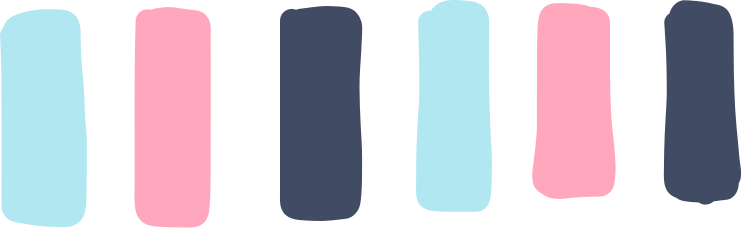 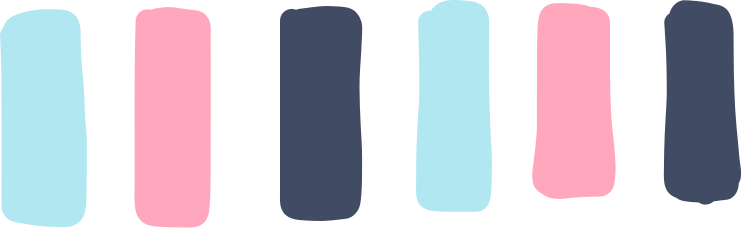 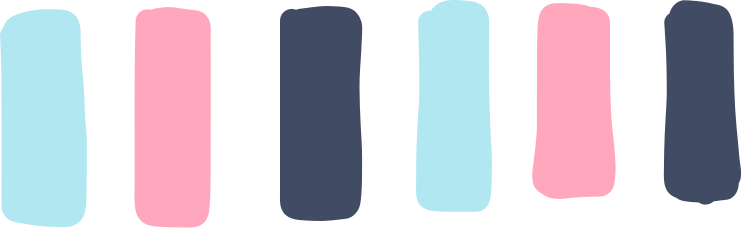 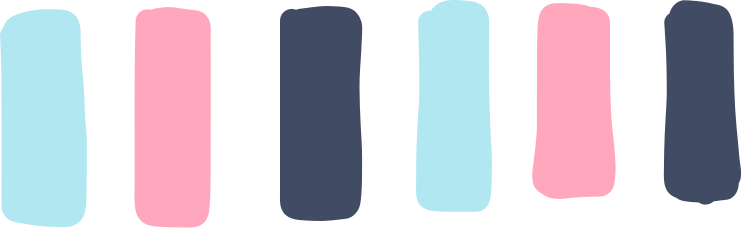 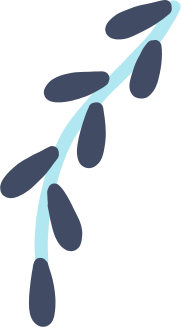 4. Văn bản tuồng, chèo
Đều phân tích và đánh giá một số yếu tố về nội dung và nghệ thuật.
Thấy được điểm gần gũi giữa các tác phẩm thuộc những nền văn hóa khác nhau.
Viết về thiên nhiên, đất nước.
Nhận biết và phân tích bối cảnh lịch sử - văn hóa thể hiện trong kịch bản chèo hoặc tuồng.
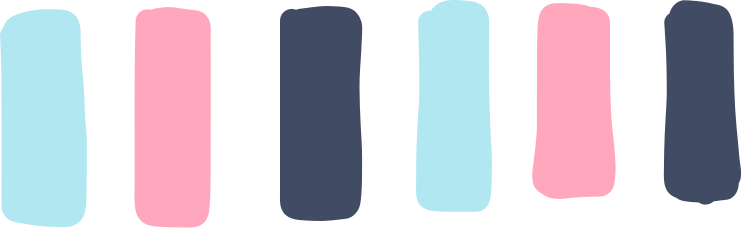 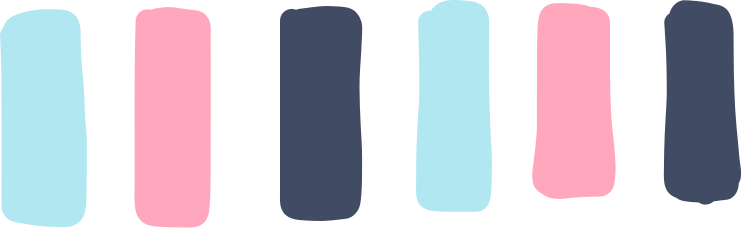 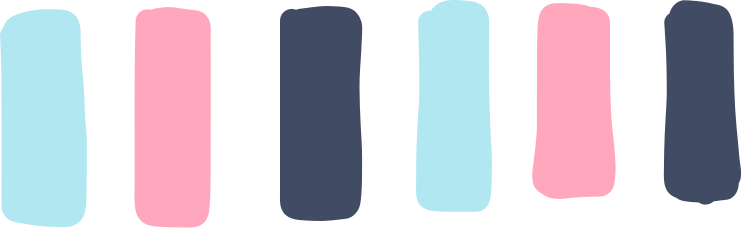 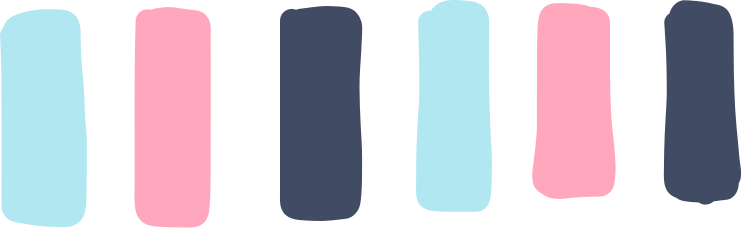 - Phần 1: 
+ Dấu ngoặc đơn: chú giải.
+ Các số chú thích: giải nghĩa từ ngữ.
- Phần 2: 
+ Các dòng in nghiêng: giúp người đọc dễ xác định vị trí và mối quan hệ của các thông tin.
+ Dấu ngoặc đơn: chú giải.
Gồm 2 phần:
- Phần 1. Sự hình thành văn hóa Hà Nội.
+ Lịch sử hình thành văn hóa Hà Nội qua các triều đại lịch sử.
+ Các yếu tố dẫn đến sự hình thành văn hóa Hà Nội.
- Phần 2: Nếp sống thanh lịch của người Hà Nội.
+ Nguyên nhân dẫn đến sự hình thành nếp sống thanh lich của người Hà Nội.
+ Trích những câu thơ thành ngữ, tục ngữ để bổ sung làm rõ nội dung
Đem đến lượng lớn thông tin về văn hóa Hà Nội: 
Sự hình thành nếp sống thanh lịch của người Hà Nội.
Thăng Long - Đông Đô - Hà Nội: một hằng số văn hóa Việt Nam (Theo Trần Quốc Vượng)
Những lưu ý khi tham gia lễ hội Đền Hùng: thời gian, các hoạt động chính, văn hoá lễ hội qua “lễ hội 5 không”, hướng dẫn di chuyển.
Tranh ảnh minh họa, bản đồ hướng dẫn di chuyển.
Cho thấy quan điểm, thái độ sống tích cực, tiến bộ, văn hóa của người viết nhằm giới thiệu và tuyên truyền những lưu ý khi tham gia lễ hội Đền Hùng.
Những điều cần chú ý khi tham gia lễ hội Đền Hùng 2019 (Theo Thế Phương)
- Dấu ngoặc đơn: chú giải.
- Các số chú thích: giải nghĩa từ ngữ.
- Chú thích tranh ảnh, chữ in đậm để nhấn mạnh.
Giới thiệu về lễ hội dân gian của dân tộc Chăm ở Ninh Thuận (lễ hội Ka-tê): thời gian, phần lễ, phần hội, ý nghĩa của lễ hội.
Cung cấp lựơng lớn thông tin về lễ hội Ka - tê của dân tộc Chăm ở Ninh Thuận với những hoạt động làm nên nét riêng và độc đáo của lễ hội “phần nghi lễ” và “phần hội”.
Lễ hội dân gian đặc sắc của dân tộc Chăm ở Ninh Thuận (Theo Bình Trịnh)
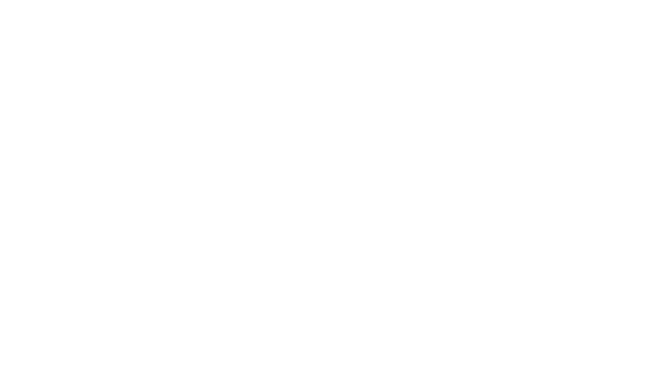 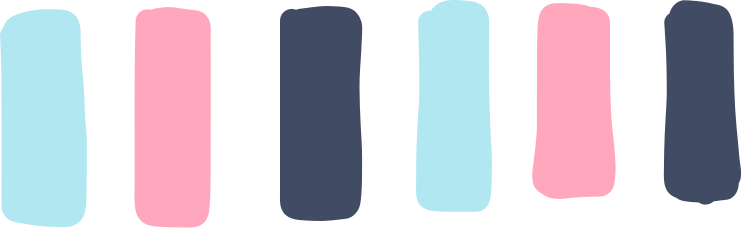 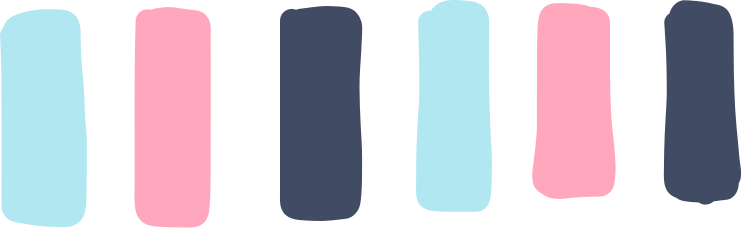 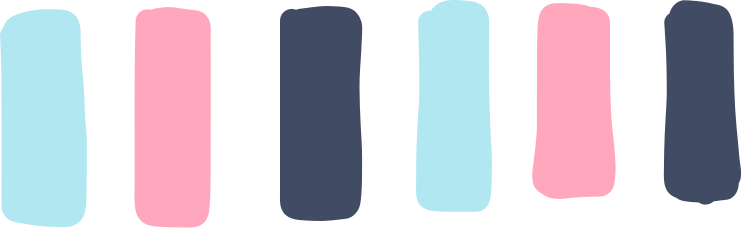 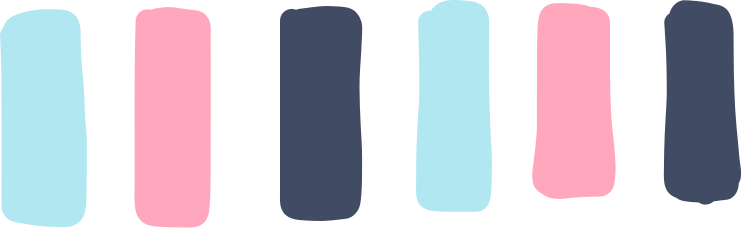 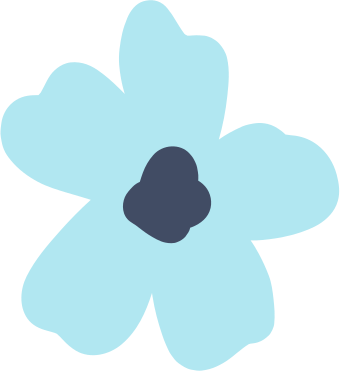 II. Ôn tập tập làm văn
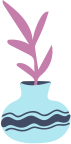 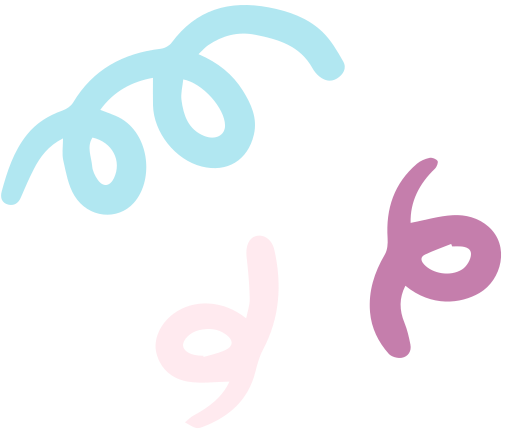 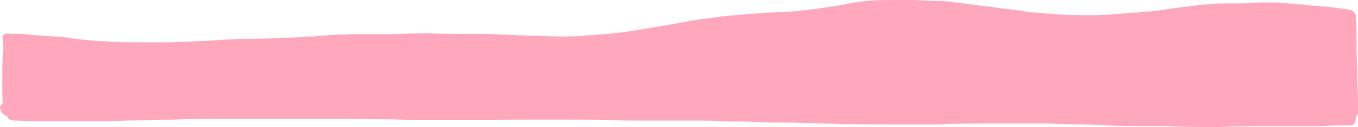 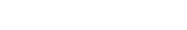 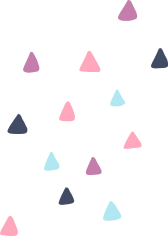 1. Các kiểu bài đã học
Vẽ sơ đồ trình nêu các kiểu văn bản được rèn luyện viết trong sách Ngữ Văn 10, tập một?
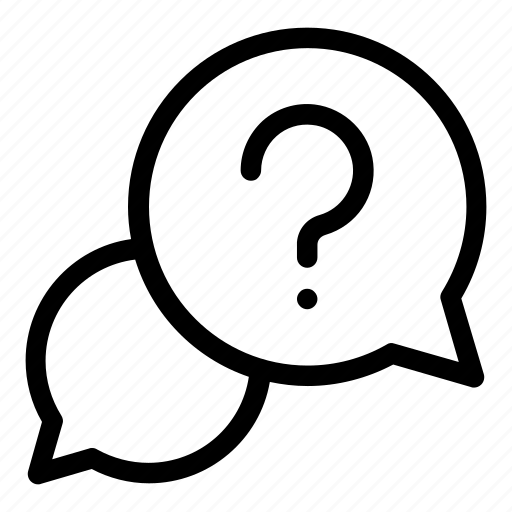 Văn bản nghị luận văn học
Văn bản nghị luận xã hội
Văn bản thông tin
Bản nội quy, hướng dẫn 
nơi công cộng
Viết văn bản nghị luận về vấn đề xã hội
Văn bản nghị luận văn học
Bài luận thuyết phục người khác từ bỏ một thói quen hay một quan  niệm
Viết bài luận về bản thân
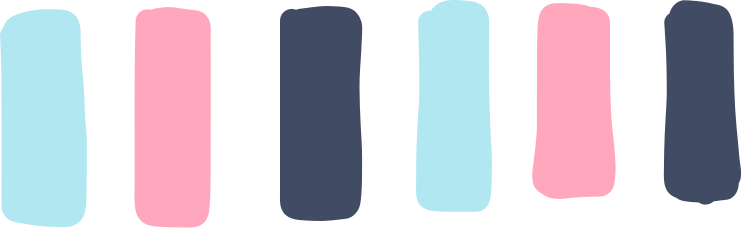 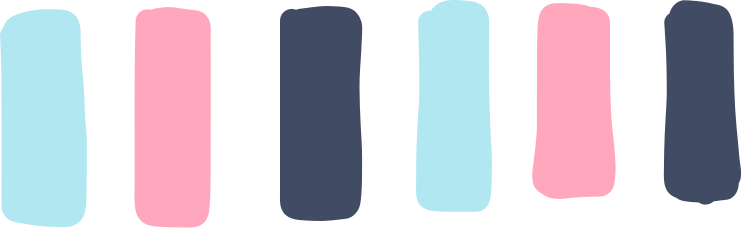 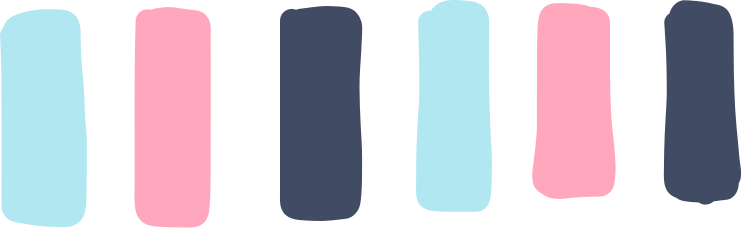 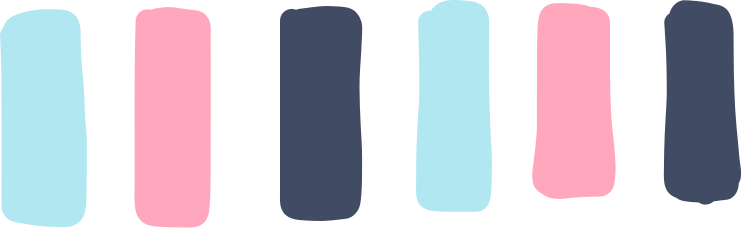 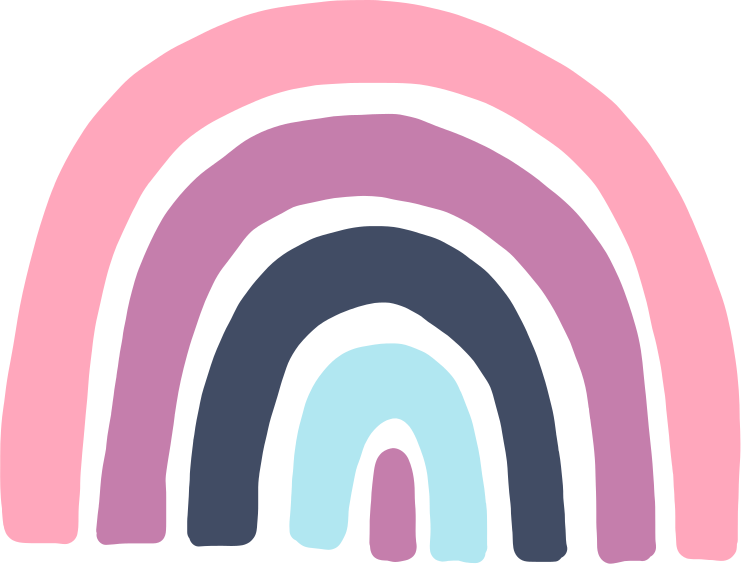 HOẠT ĐỘNG NHÓM
Nhóm 5 – 6. Nêu mục đích, yêu cầu và nội dung chính của việc viết bài văn nghị luận thuyết phục người khác từ bỏ một thói quen hoặc quan niệm (Bài 3) với viết bài luận về bản thân (Bài 4). Hoàn thành vào bảng sau:
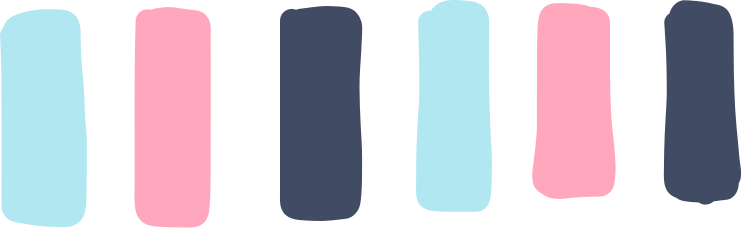 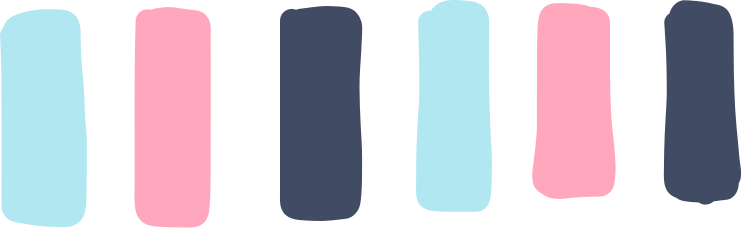 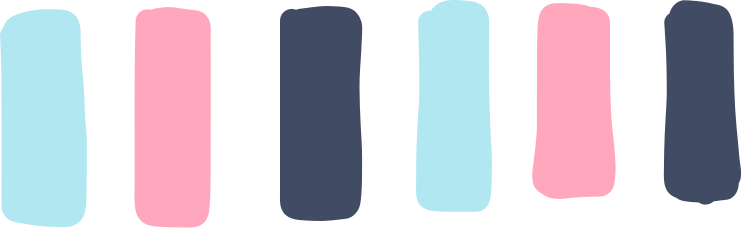 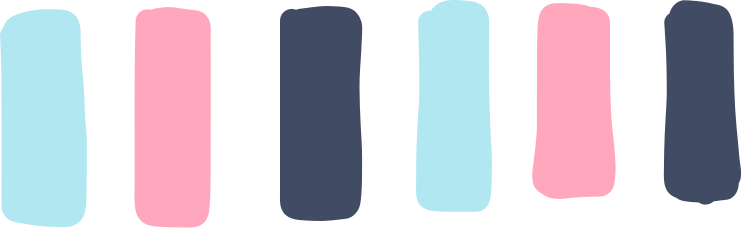 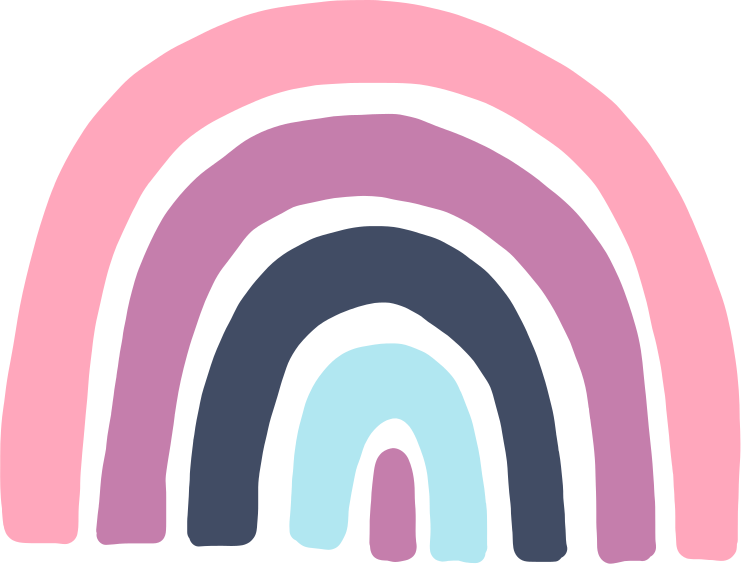 HOẠT ĐỘNG NHÓM
Nhóm 7 – 8. Nêu mục đích, yêu cầu của việc làm báo cáo kết quả nghiên cứu một vấn đề về thơ và hoàn thiện bảng sau:
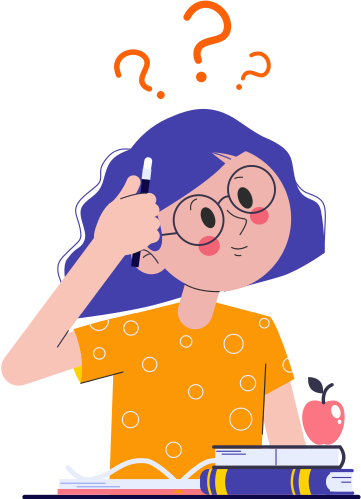 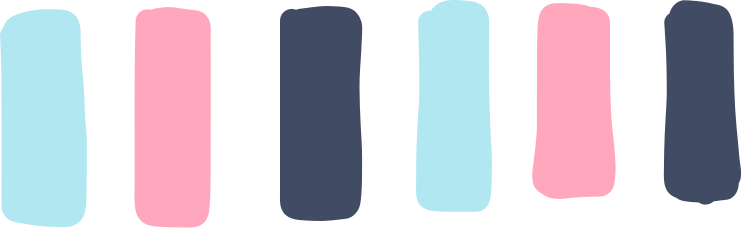 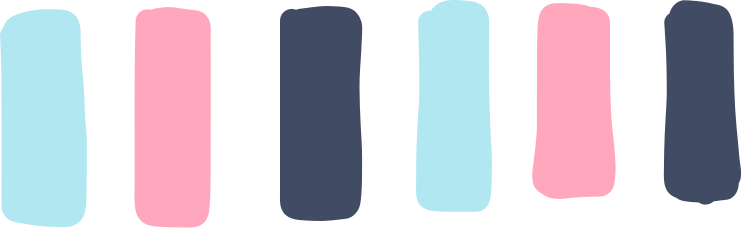 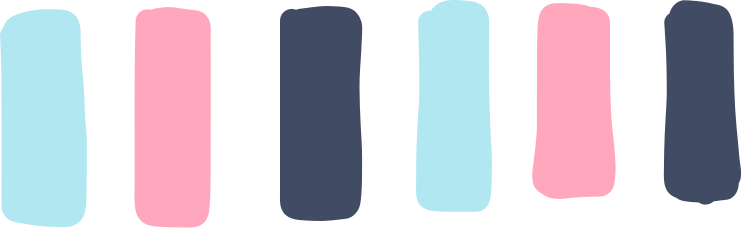 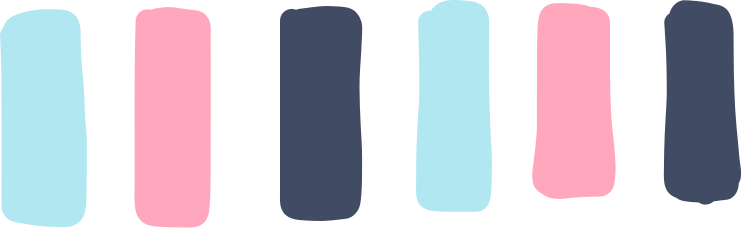 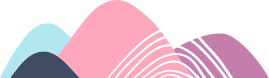 2. Nói và nghe
Nêu các nội dung chính được rèn luyện trong kĩ năng nói và nghe ở sách Ngữ văn 10, tập một. 
Chứng minh nhiều nội dung nói và nghe liên quan chặt chẽ với nội dung đọc hiểu và viết.
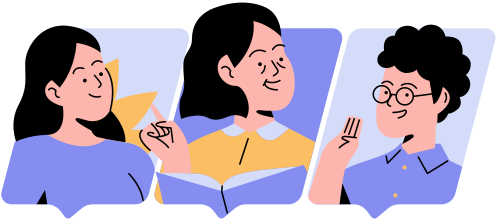 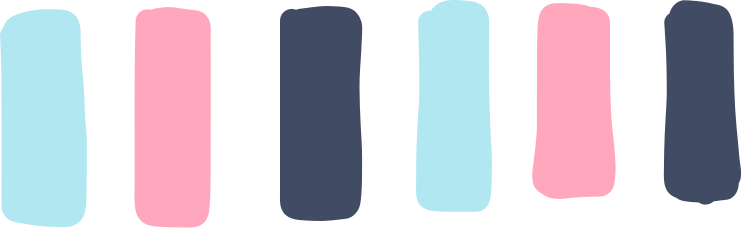 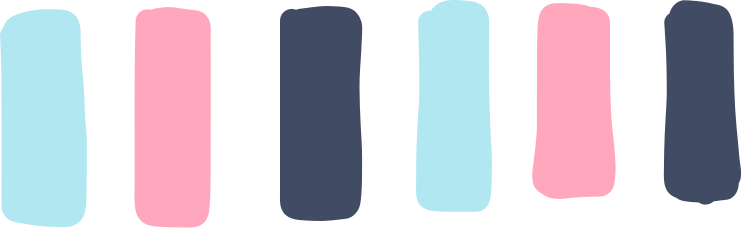 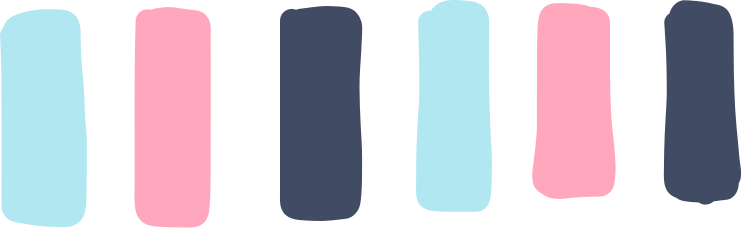 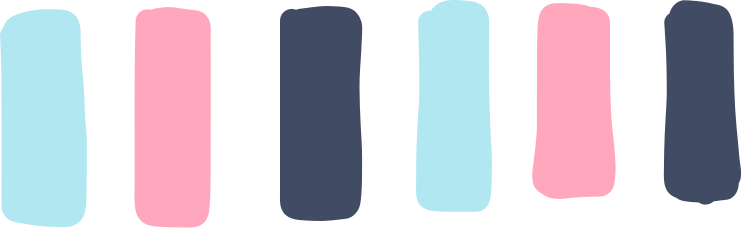 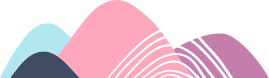 2. Nói và nghe
Nội dung nói và nghe liên quan chặt chẽ với nội dung đọc hiểu và viết.
Nội dung ở phần viết là tiền đề, cơ sở để vận dụng vào nội dung kĩ năng nói và nghe.
Thiếu đi một trong hai không đạt hiệu quả cao.
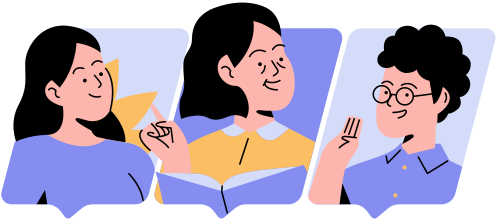 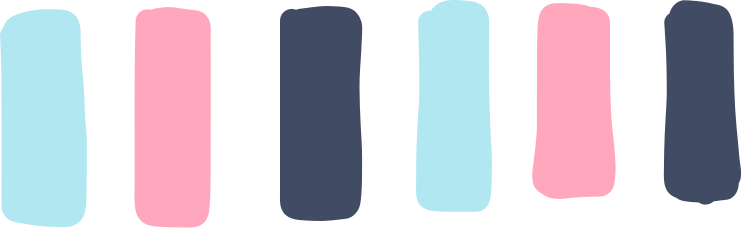 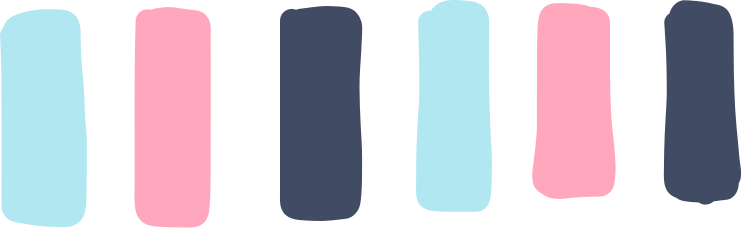 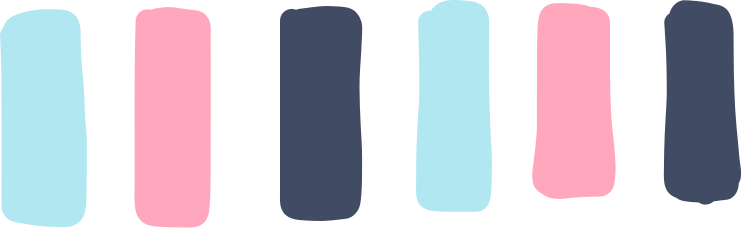 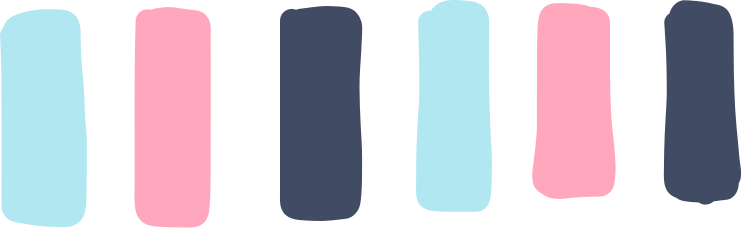 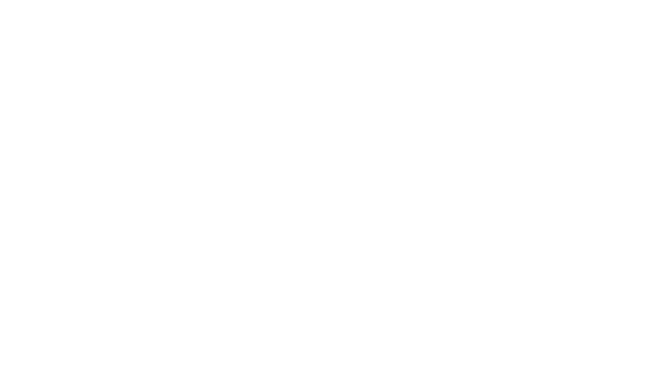 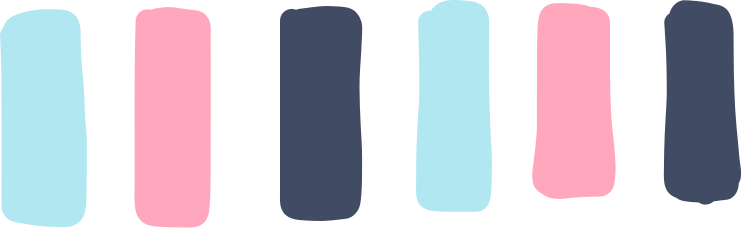 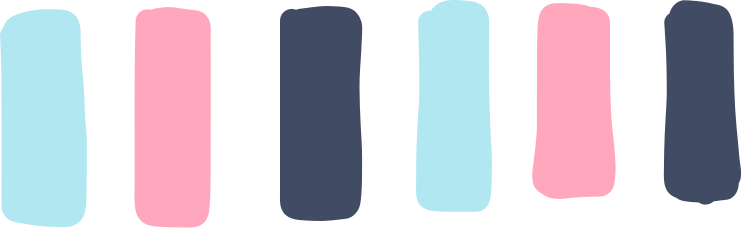 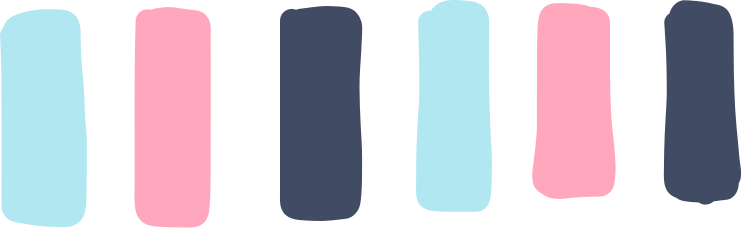 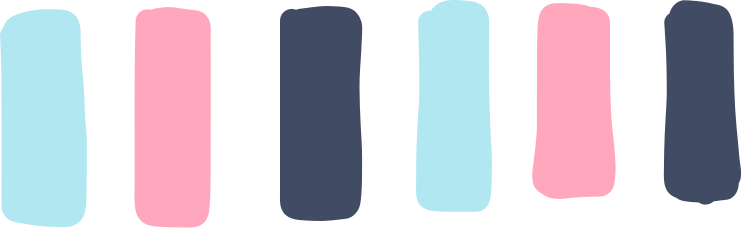 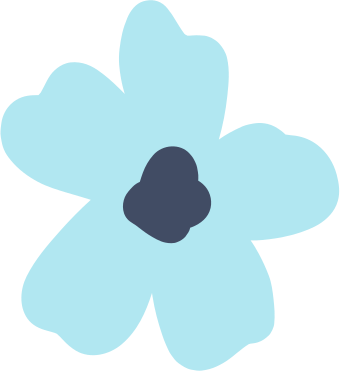 III. Ôn tập tiếng việt
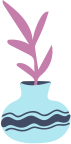 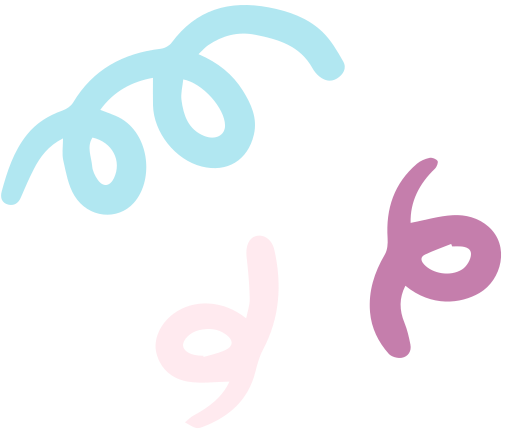 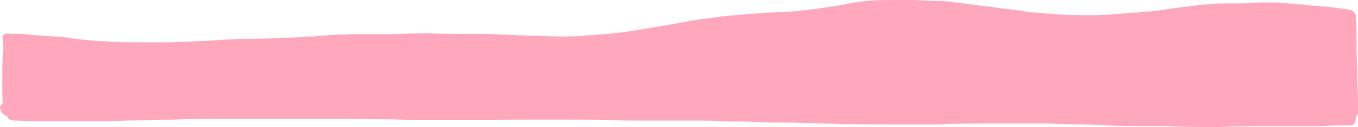 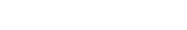 HOẠT ĐỘNG NHÓM
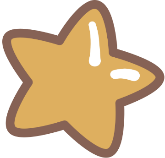 b) Nêu ra một số biện pháp tu từ có trong các bài thơ đã đọc ở Bài 2 và phân tích tác dụng của một số biện pháp tu từ mà em thấy nổi bật?
a) Nêu nội dung chính của phần Tiếng Việt được học trong sách Ngữ Văn 10, tập một.
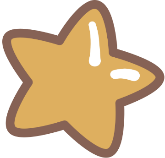 c) Trong các lỗi dùng từ tiếng Việt được đề cập ở sách Ngữ Văn 10, tập 1, em thường hay mắc lỗi nào?
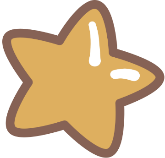 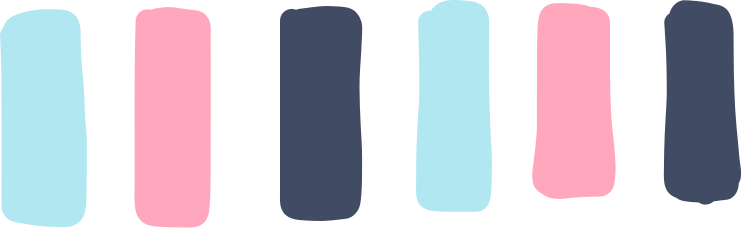 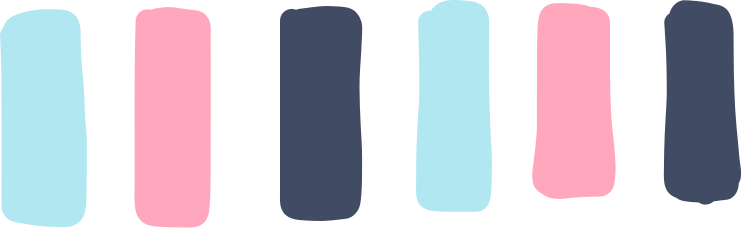 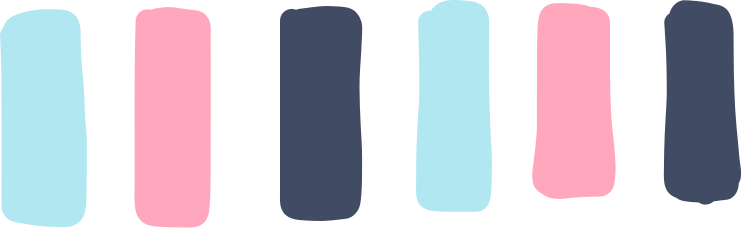 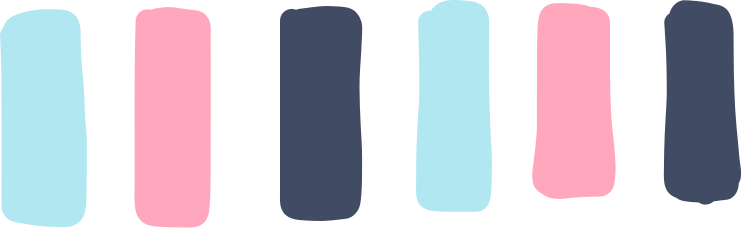 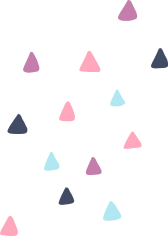 Các kiến thức đã học
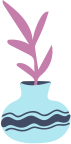 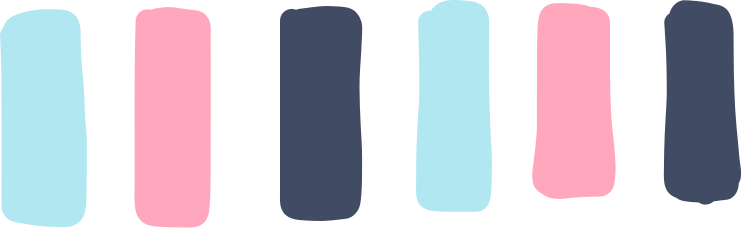 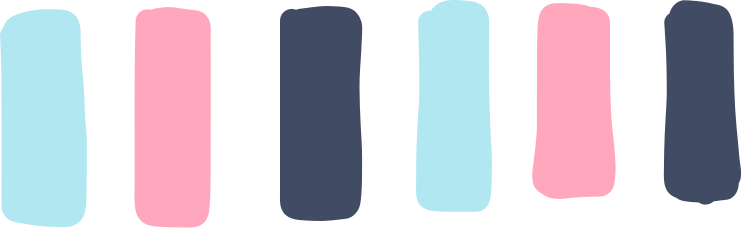 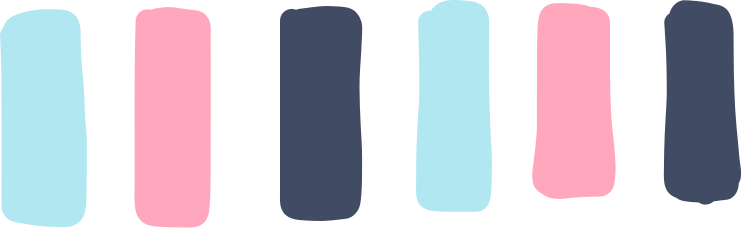 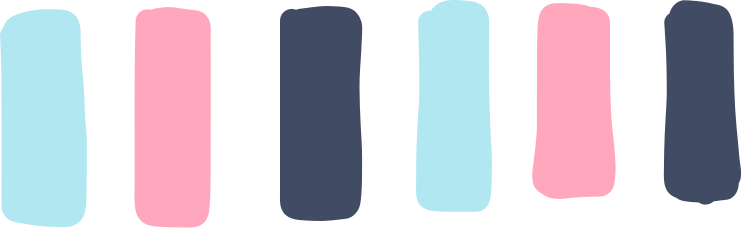 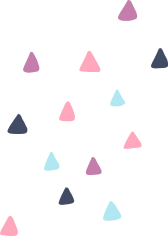 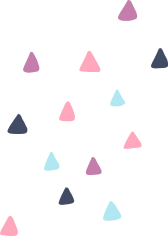 LUYỆN TẬP – VẬN DỤNG
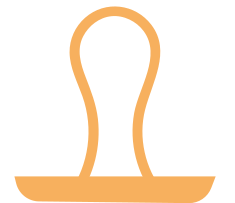 Đọc bài thơ “Thương vợ” (Trần Tế Xương – SGK tr.121) và lần lượt trả lời các câu hỏi.
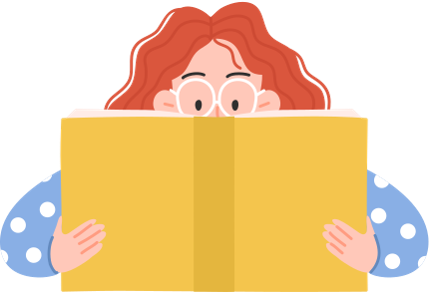 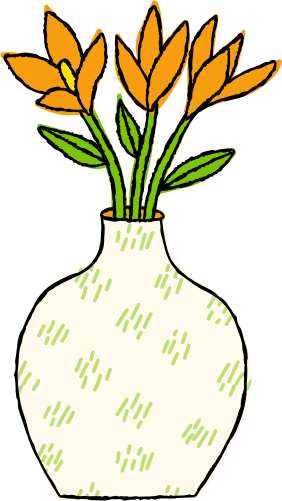 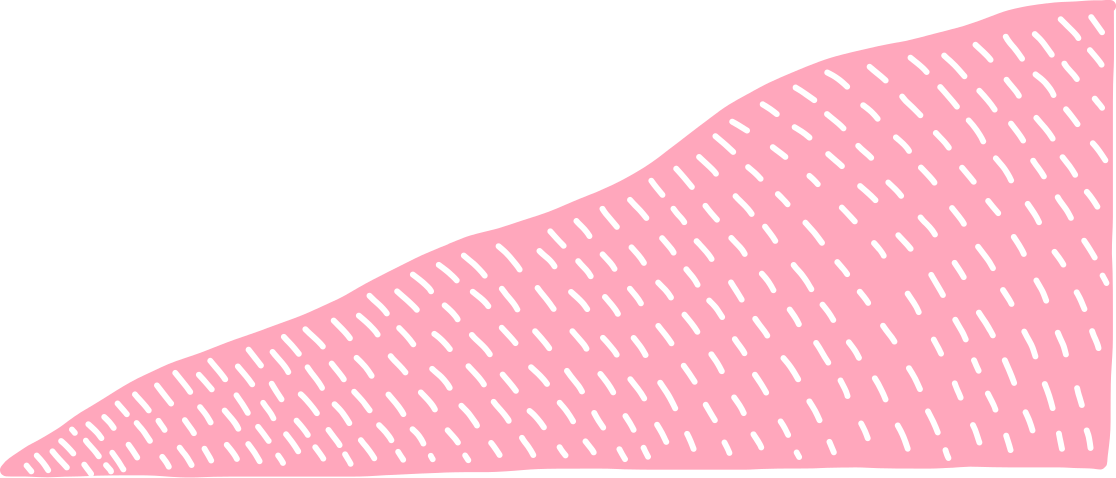 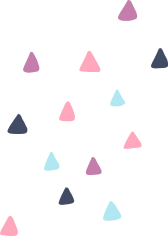 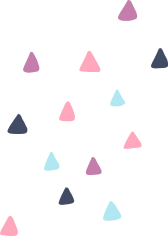 LUYỆN TẬP – VẬN DỤNG
Câu 1. Bài thơ Thương vợ là lời của ai, nói về ai?
A. Vợ nhà thơ Trần Tế Xương nói về chồng
B. Vợ nhà thơ Trần Tế Xương tự nói về mình
C. Người chồng nói về người vợ của mình
D. Nhà thơ Trần Tế Xương tự nói về mình
C. Người chồng nói về người vợ của mình
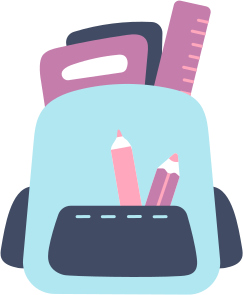 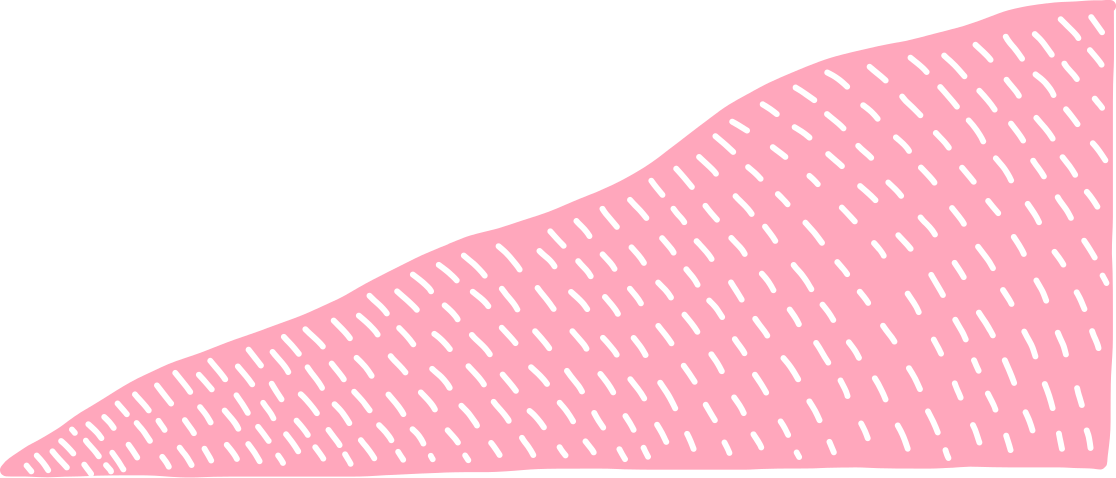 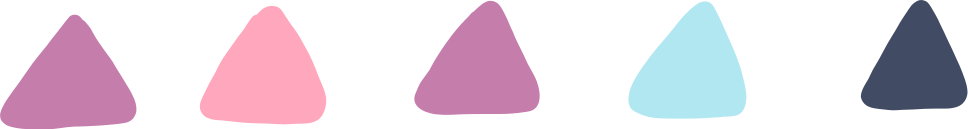 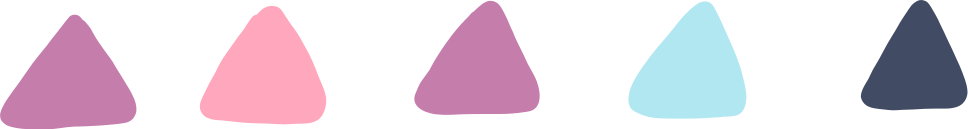 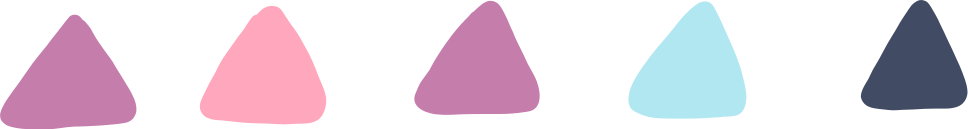 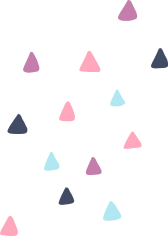 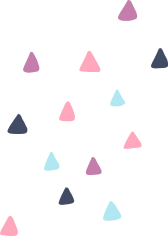 LUYỆN TẬP – VẬN DỤNG
Câu 2. Bài thơ nêu trên có đặc điểm như thế nào?
A. Vợ nhà thơ Trần Tế Xương nói về chồng
B. Vợ nhà thơ Trần Tế Xương tự nói về mình
C. Người chồng nói về người vợ của mình
D. Nhà thơ Trần Tế Xương tự nói về mình
C. Người chồng nói về người vợ của mình
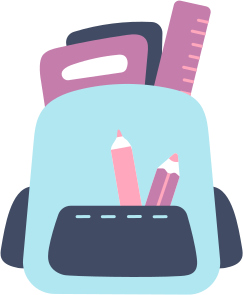 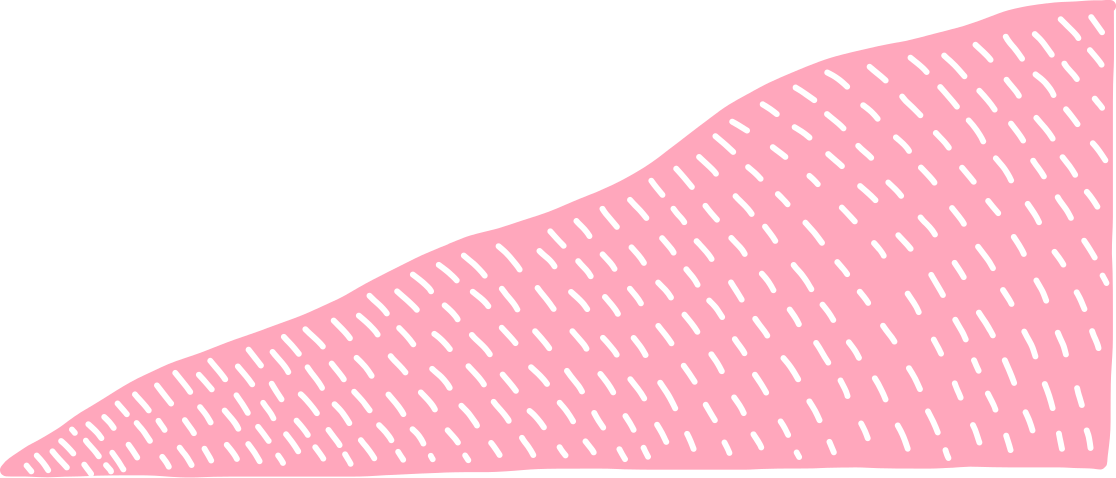 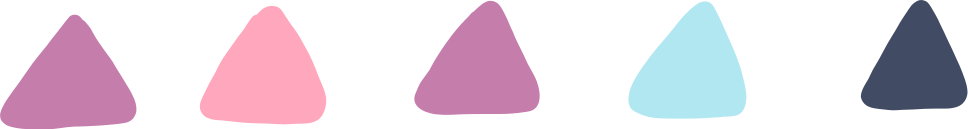 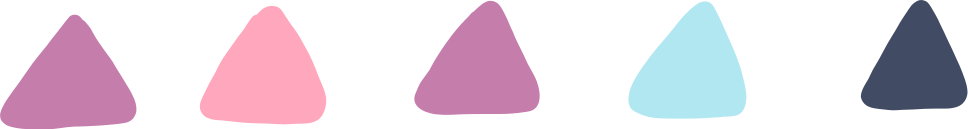 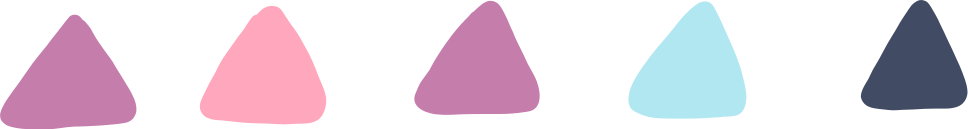 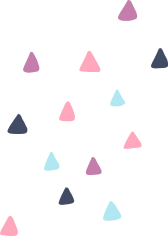 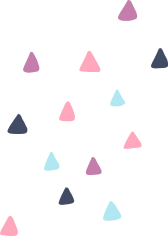 LUYỆN TẬP – VẬN DỤNG
Câu 3. Câu thơ nào sau đây sử dụng biện pháp tu từ ẩn dụ?
A. Cha mẹ thói đời ăn ở bạc
B. Có chồng hờ hững 
cũng như không
D. Lặn lội thân cò khi 
quãng vắng
C. Một duyên hai nợ âu 
đành phận
D. Lặn lội thân cò khi 
quãng vắng
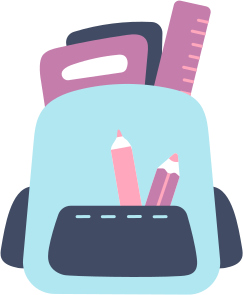 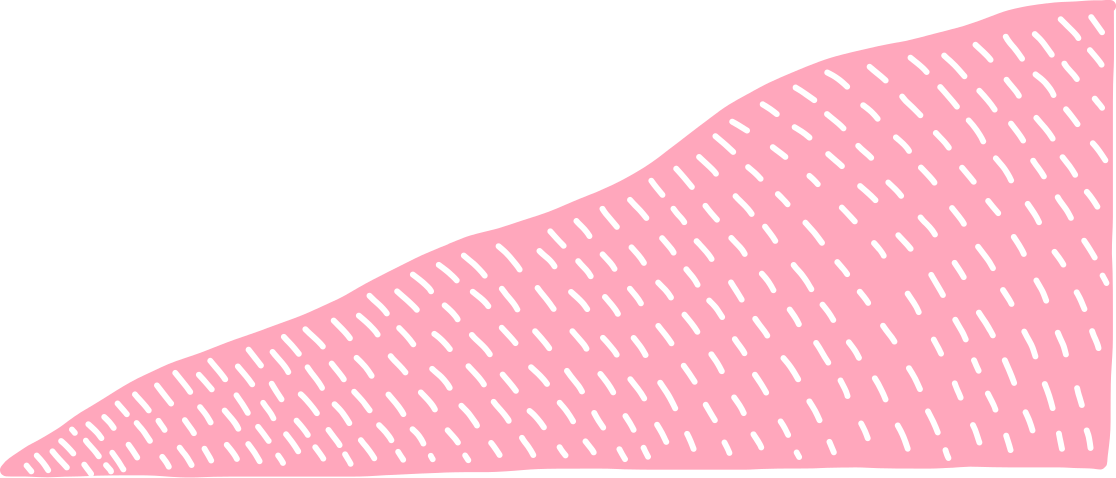 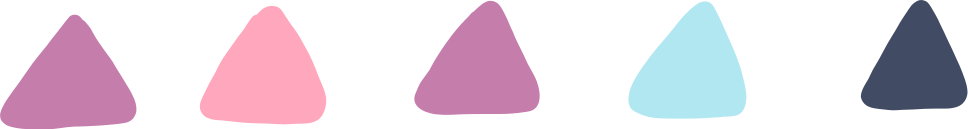 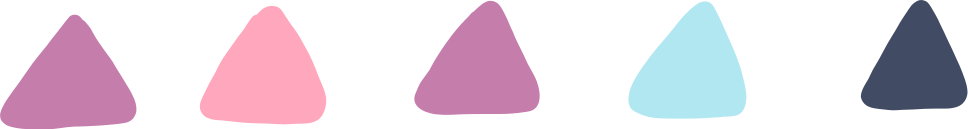 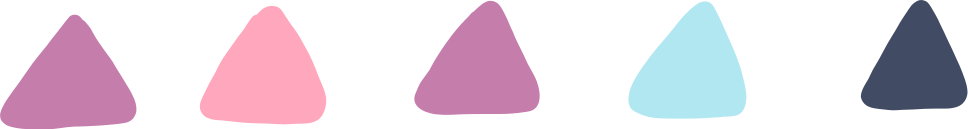 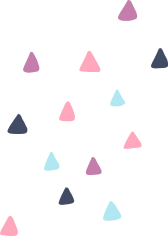 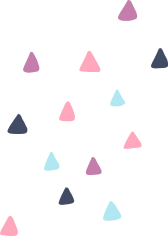 LUYỆN TẬP – VẬN DỤNG
Câu 4. Câu thơ nào sau đây sử dụng thành ngữ?
A. Quanh năm buôn bán ở mom sông
B. Nuôi đủ năm con với 
một chồng
C. Năm nắng mười mưa 
dám quản công
D. Eo sèo mặt nước buổi 
đò đông
C. Năm nắng mười mưa 
dám quản công
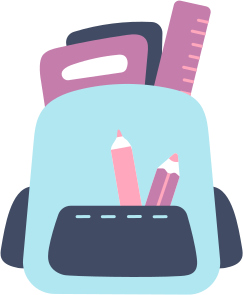 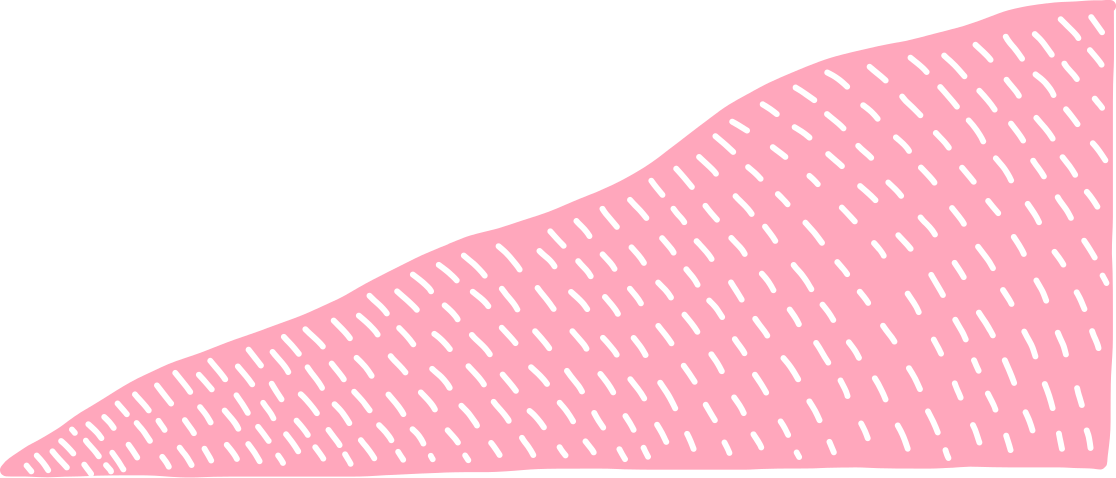 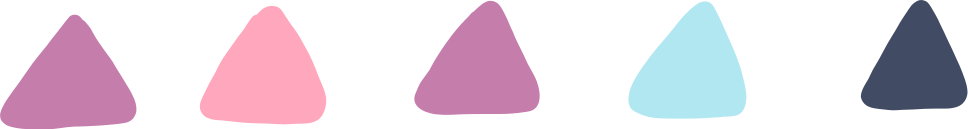 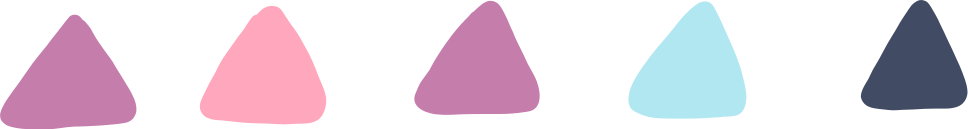 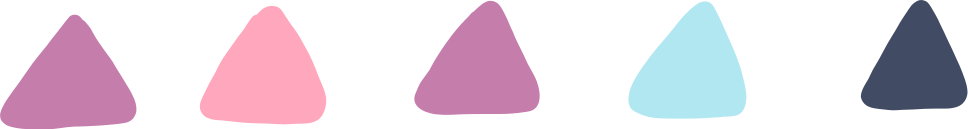 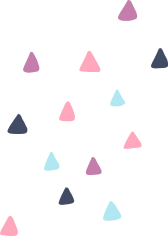 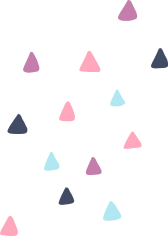 LUYỆN TẬP – VẬN DỤNG
Câu 5. Điểm giống nhau giữa bài thơ trên với các bài Tự tình (Bài 2) (Hồ Xuân Hương): Cảm xúc mùa thu (Đỗ Phủ); Câu cá mùa thu (Nguyễn Khuyến) là gì?
Viết về tình cảm với 
quê hương
B. Viết về đề tài người 
phụ nữ
D. Làm theo thể thơ 
Đường luật
C. Viết về thiên nhiên, 
mùa thu
D. Làm theo thể thơ 
Đường luật
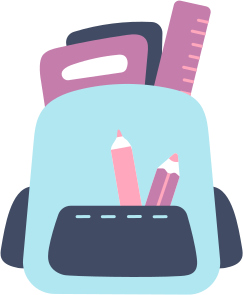 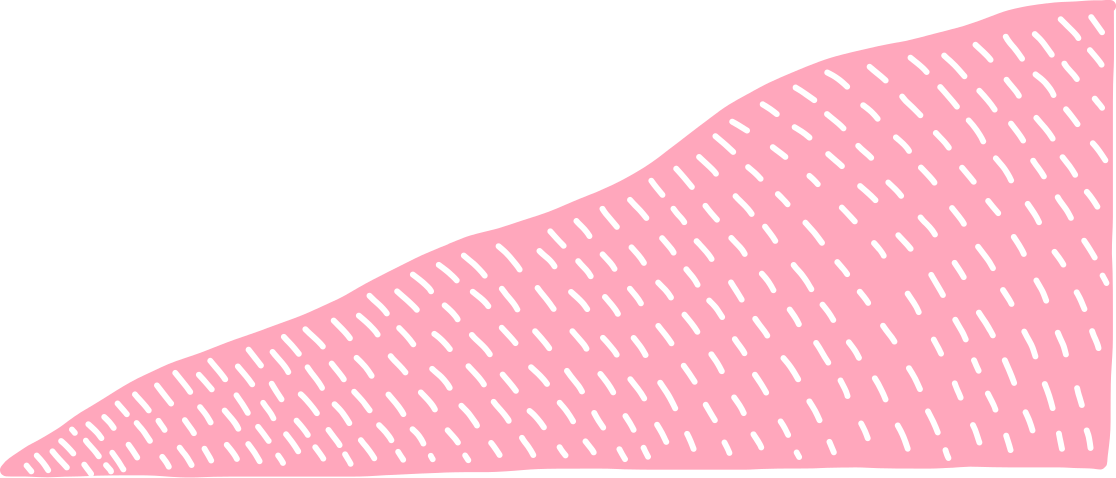 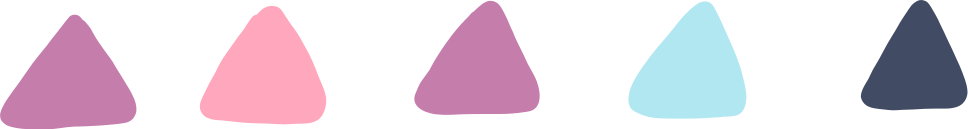 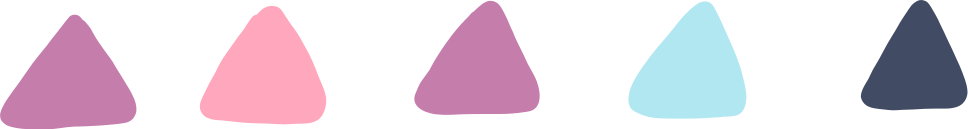 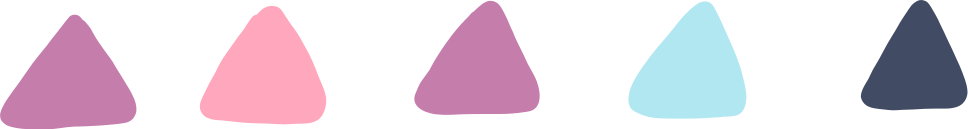 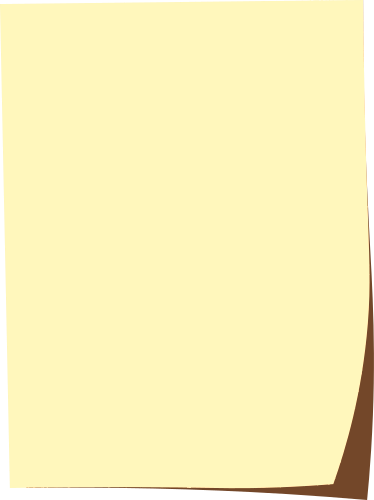 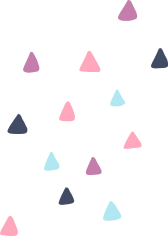 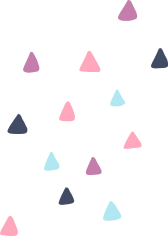 LUYỆN TẬP – VẬN DỤNG
Câu 6. Nêu nội dung chính của đoạn thơ trên trong 4 – 5 dòng.
Thương vợ là bài thơ cảm động nhất trong những bài thơ trữ tình của Tú Xương. Nó là một bài thơ tâm sự, đồng thời cũng là một bài thơ thế sự. Bài thơ chứa chan tình thương yêu nồng hậu của nhà thơ đối với người vợ hiền thảo. Bài thơ Thương vợ đã xây dựng thành công hình ảnh bà Tú - một người vợ tảo tần, giàu đức hi sinh, đã gánh vác gia đình với những gánh nặng cơm áo gạo tiền đè lên đôi vai gầy.
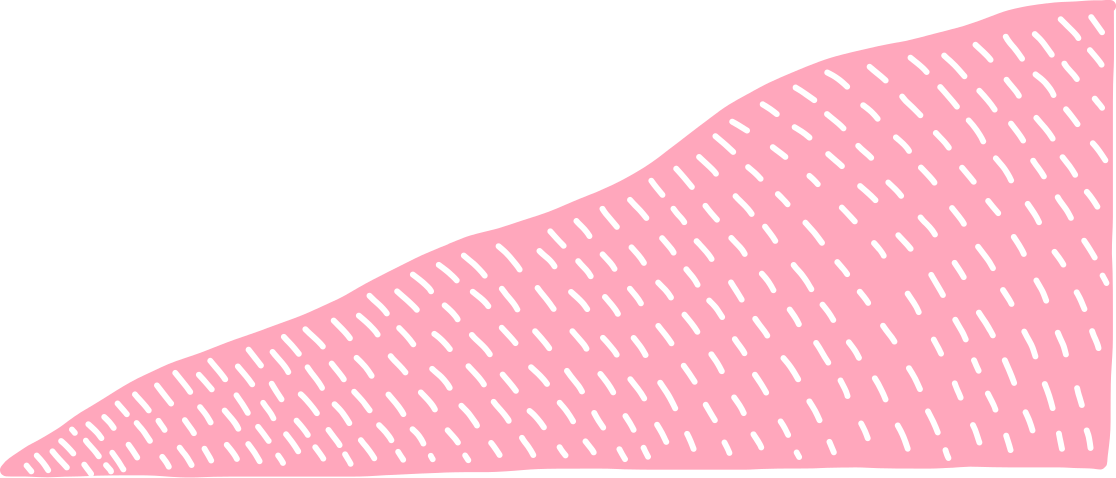 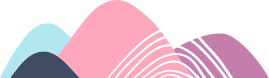 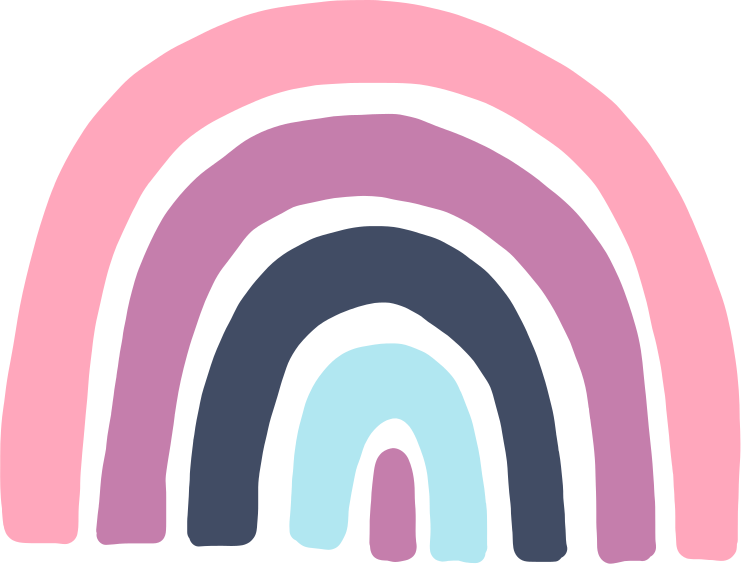 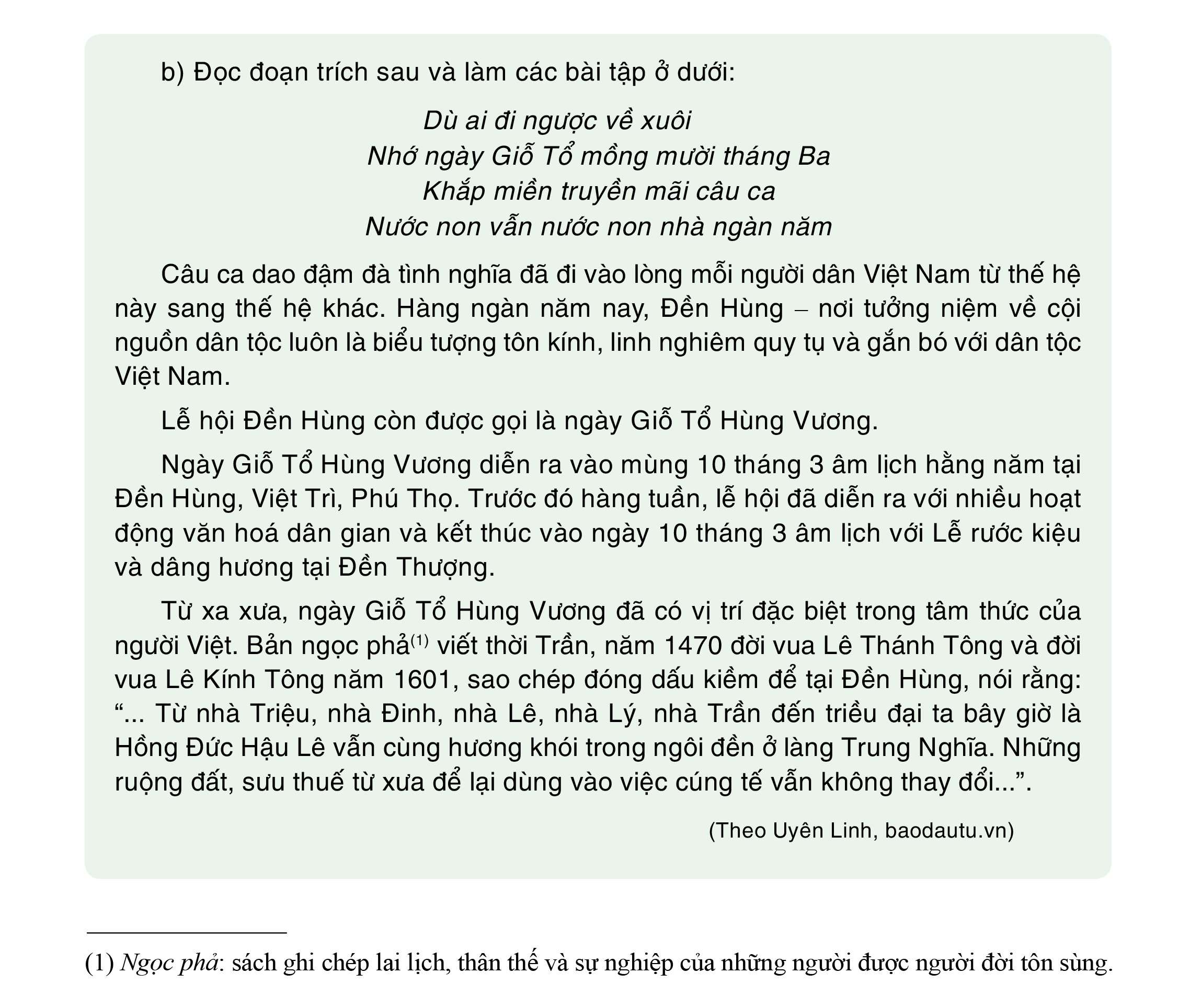 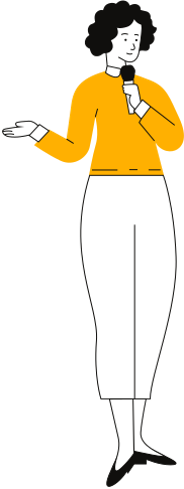 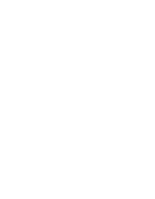 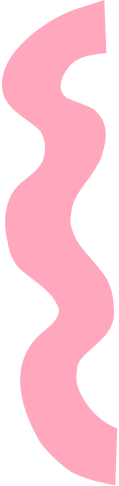 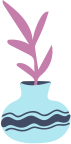 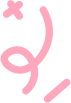 Đọc đoạn trích sau và làm các bài tập ở dưới
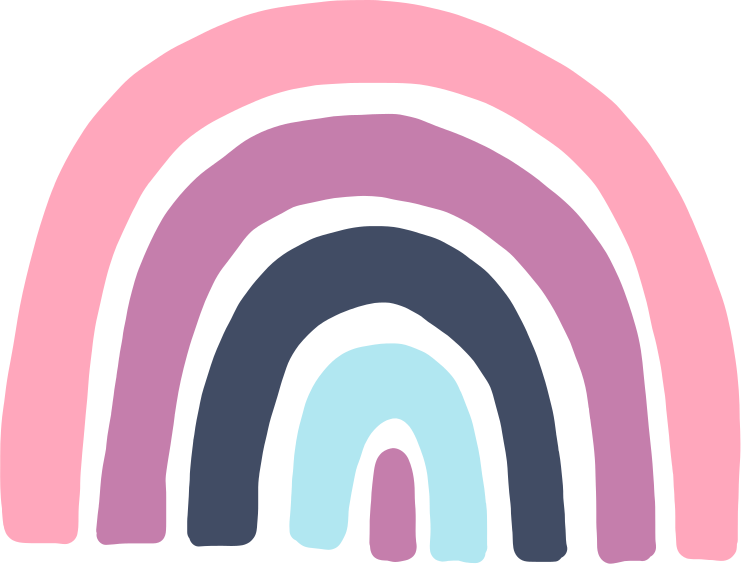 Câu 1. Đoạn trích trên viết về đề tài gì? Tóm tắt trong khoảng 3 – 4 dòng.
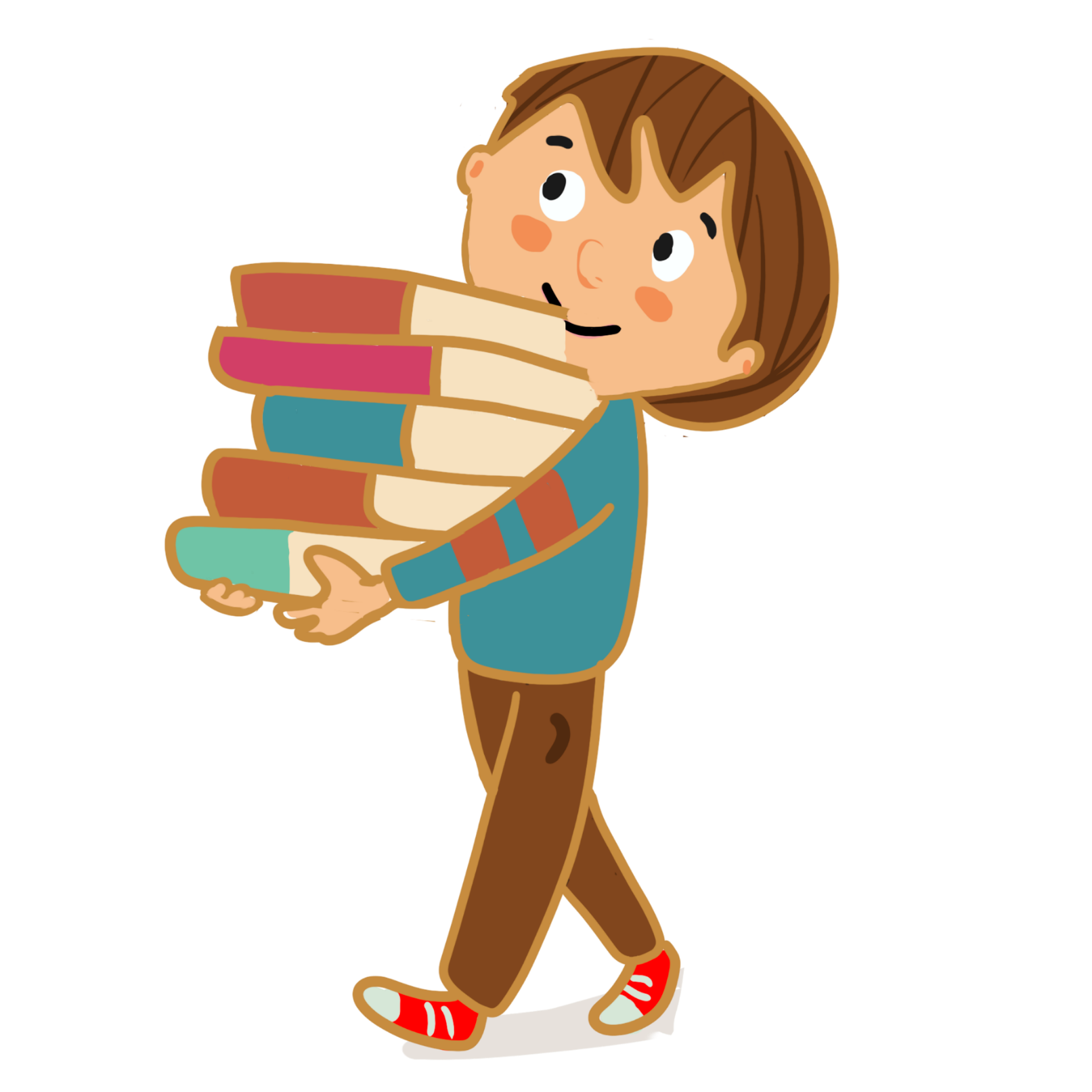 Đoạn văn trên cung cấp đến bạn đọc những tri thức về ngày Giỗ Tổ Hùng Vương của dân tộc: những hoạt động diễn ra trước và trong lễ hội, lịch sử của ngày Giỗ Tổ. Qua đó, tác giả thể hiện tình cảm biết ơn, trân trọng, tự hào đối với các vị vua Hùng có công dựng nước và giữ nước.
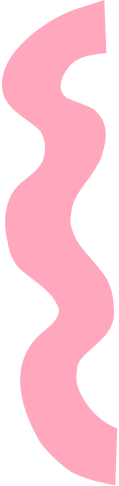 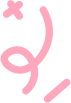 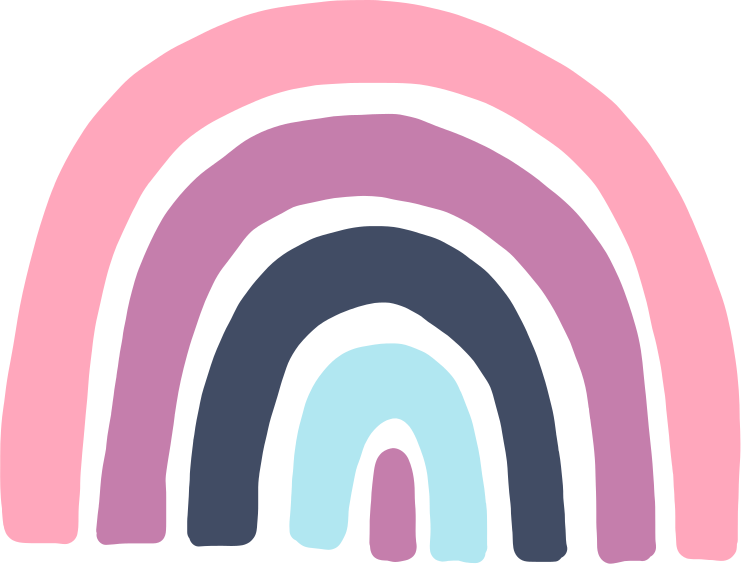 Câu 2. Xác định phương thức biểu đạt chính và phương thức biểu đạt kết hợp của đoạn trích trên.
Phương thức biểu đạt chính: thuyết minh, kết hợp biểu cảm và tự sự
Câu 3. Đoạn trích trên được triển khai theo kiểu diễn dịch, quy nạp hay tổng - phân - hợp?
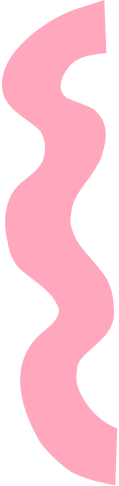 Đoạn trích trên được triển khai theo kiểu diễn dịch.
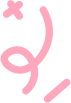 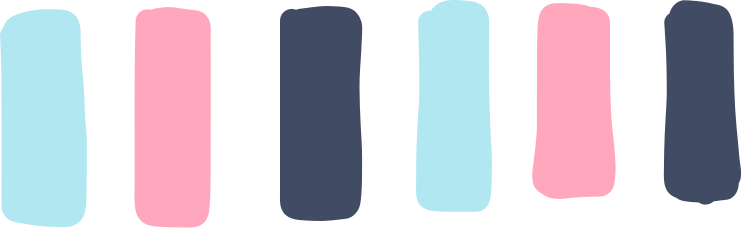 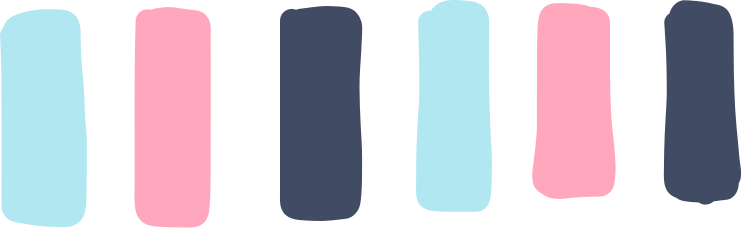 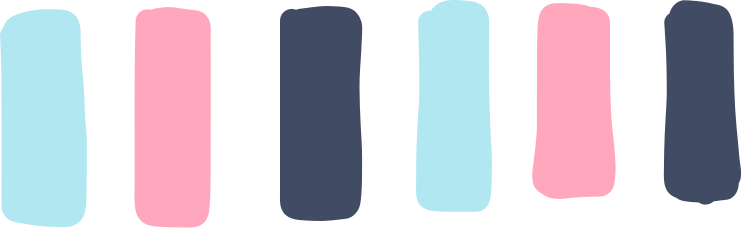 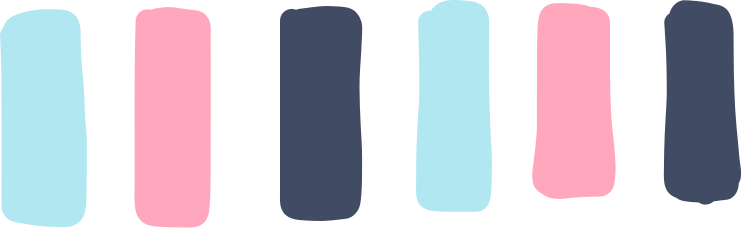 HƯỚNG DẪN VỀ NHÀ
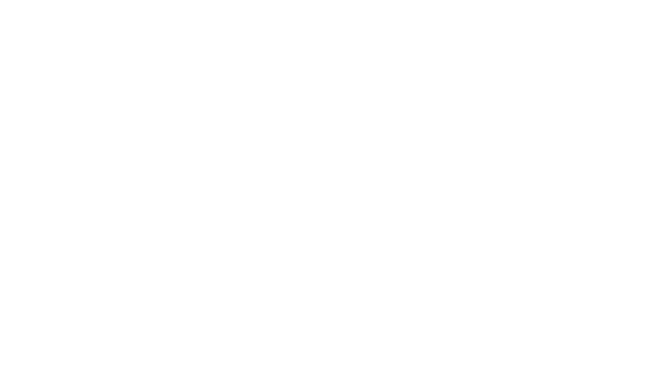 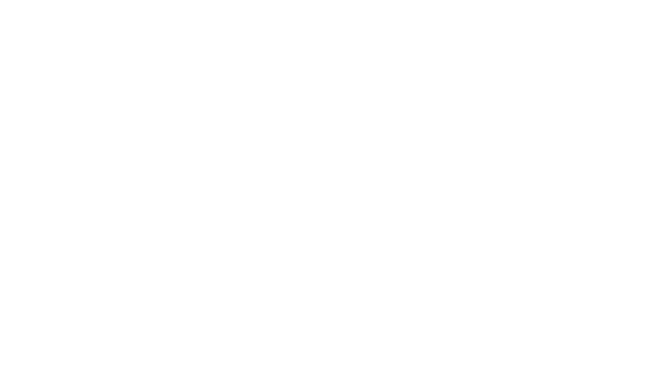 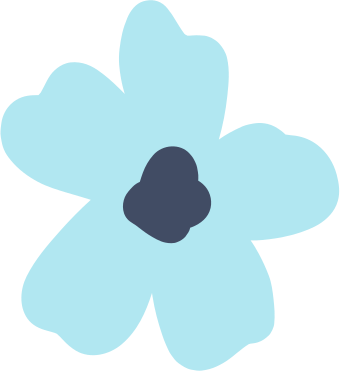 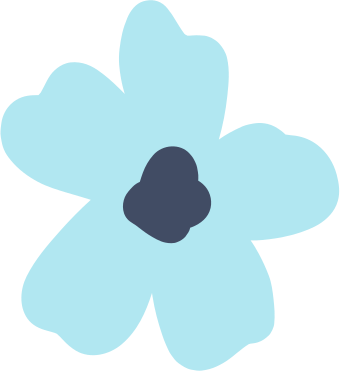 Chuẩn bị bài kiểm tra 
cuối học kì I
Xem lại nội dung bài đã học
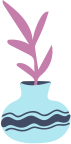 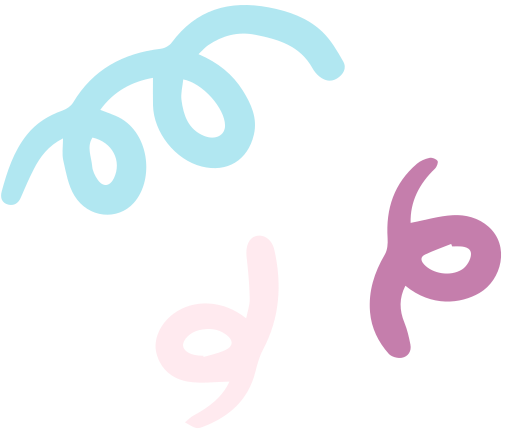 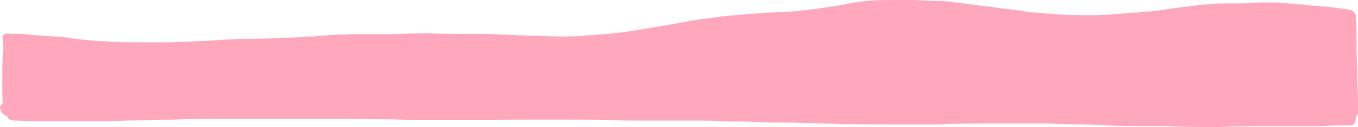 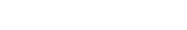 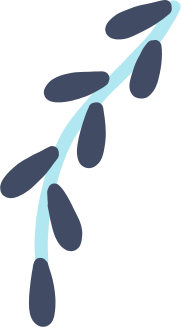 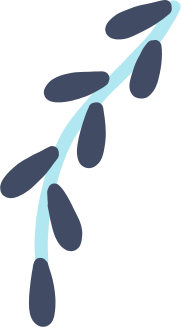 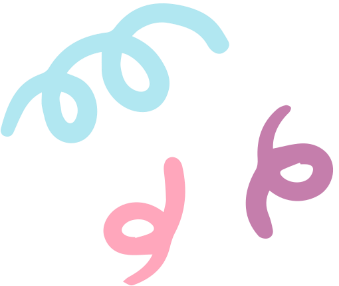 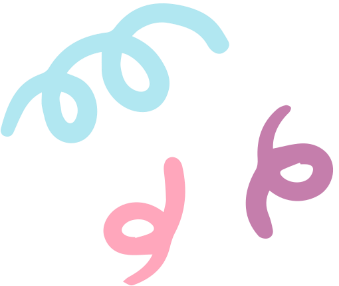 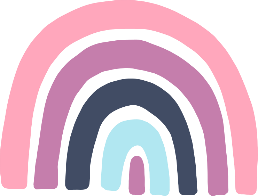 CẢM ƠN CÁC EM ĐÃ 
LẮNG NGHE BÀI GIẢNG!
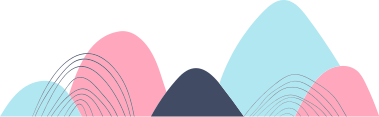 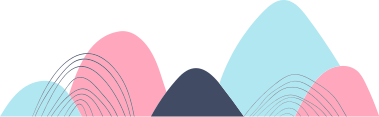